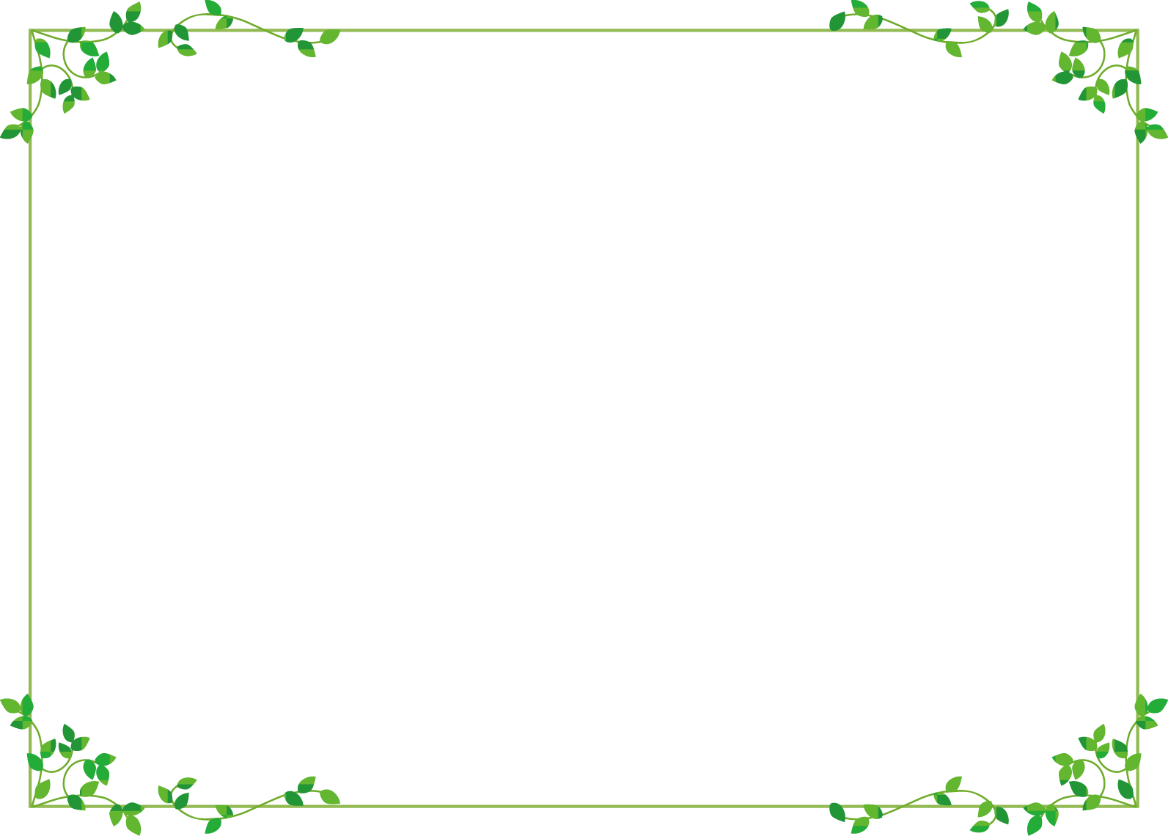 「震災復興の願いを実現する政治」に関する問題に答えましょう。

　＊全部で２８問
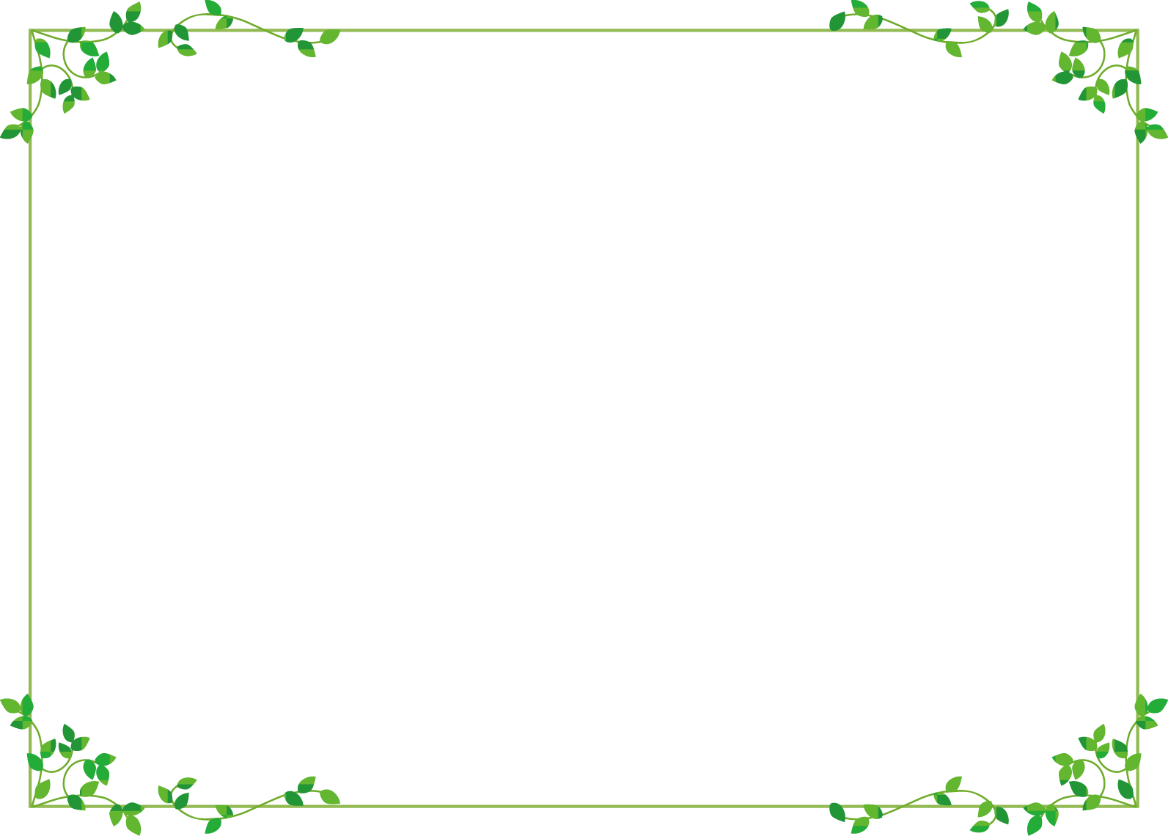 ２０１１年（平成２３年）３月１１日
午後２時４６分に起きた巨大地震は
（　　　　　　　　　　）である。
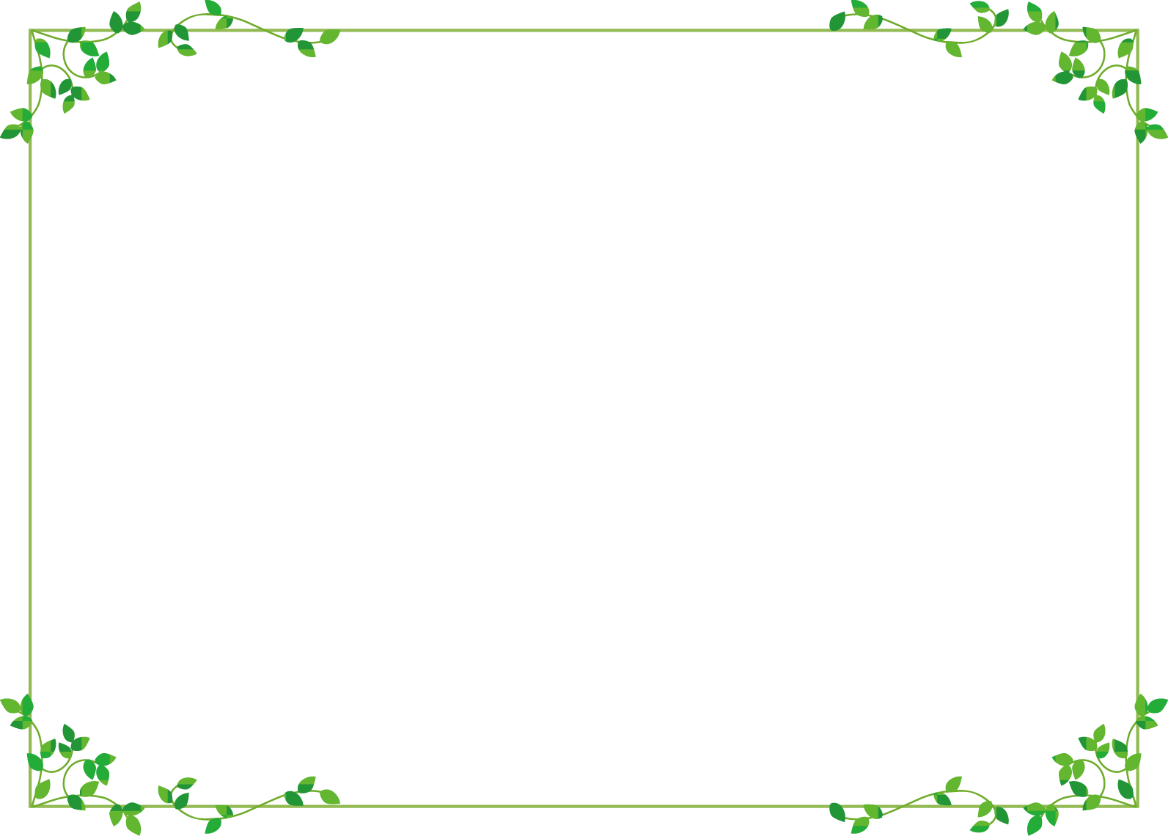 東北地方太平洋沖地震
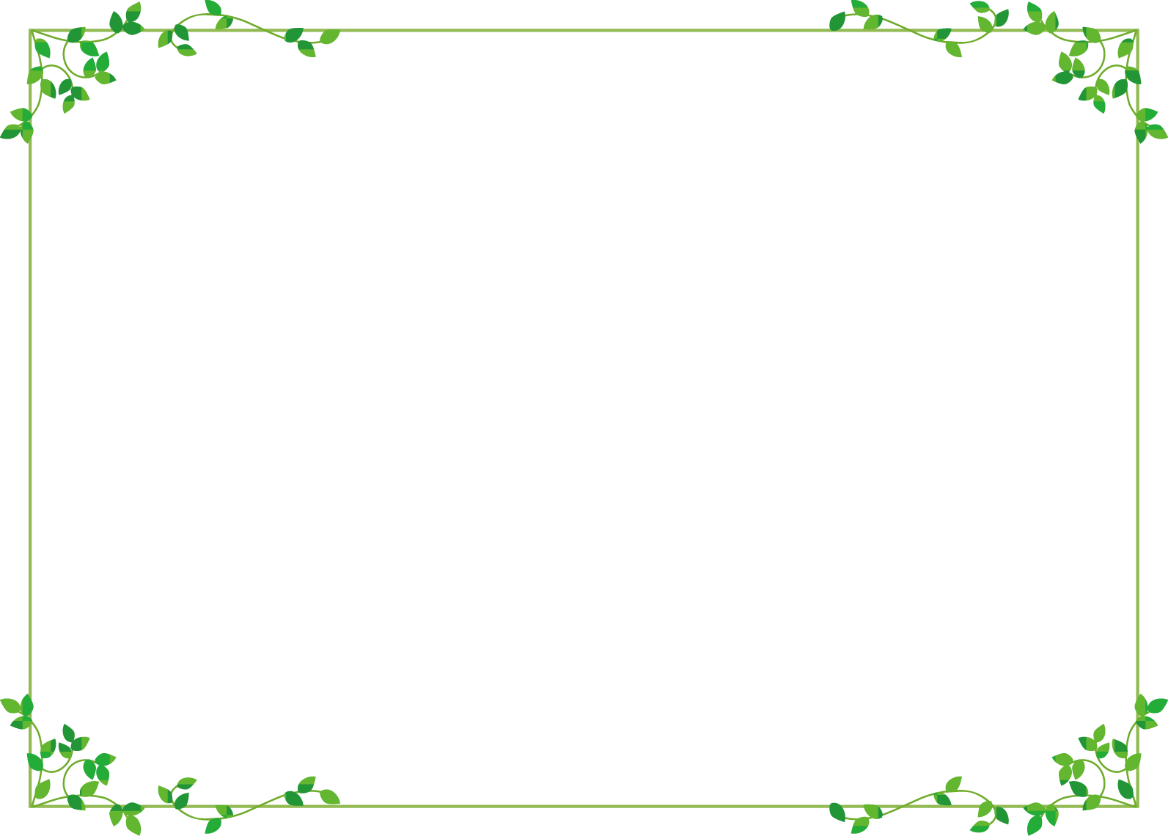 東北地方太平洋沖地震が原因で
（　　　　　）が起き、家や車などが流されて
しまった。
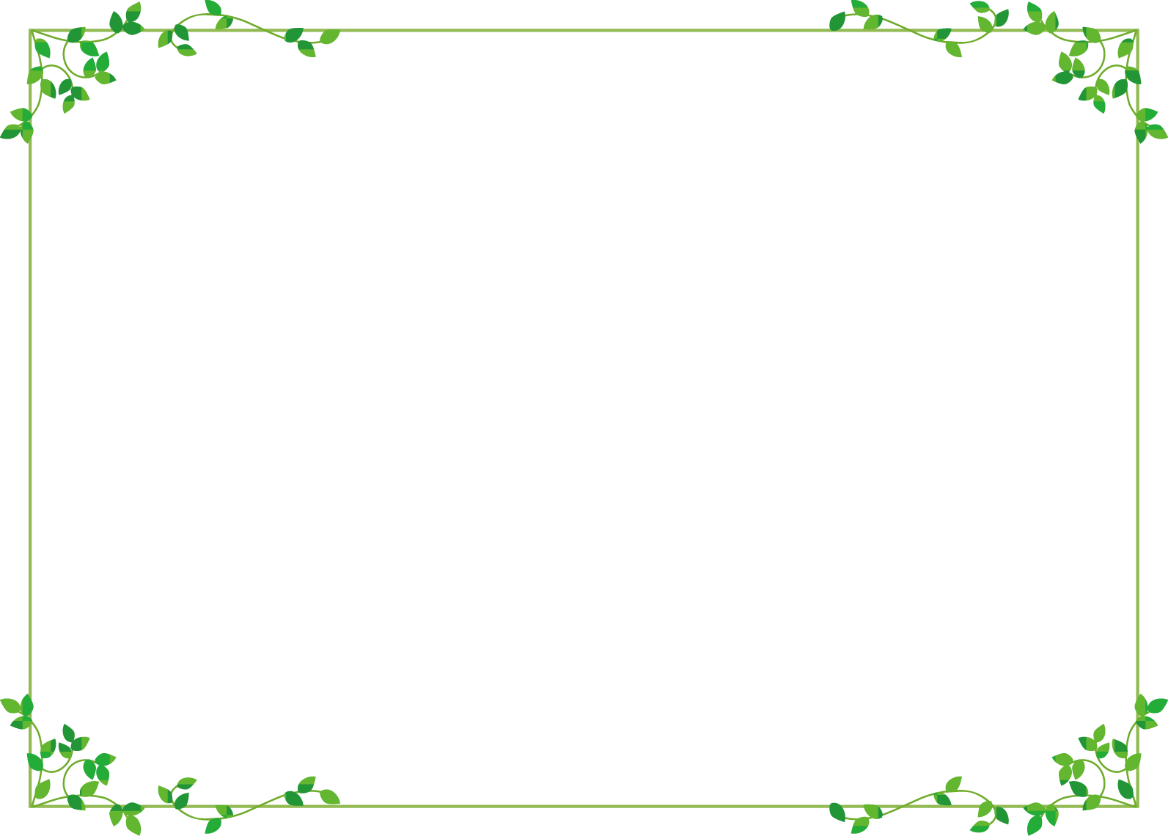 大津波
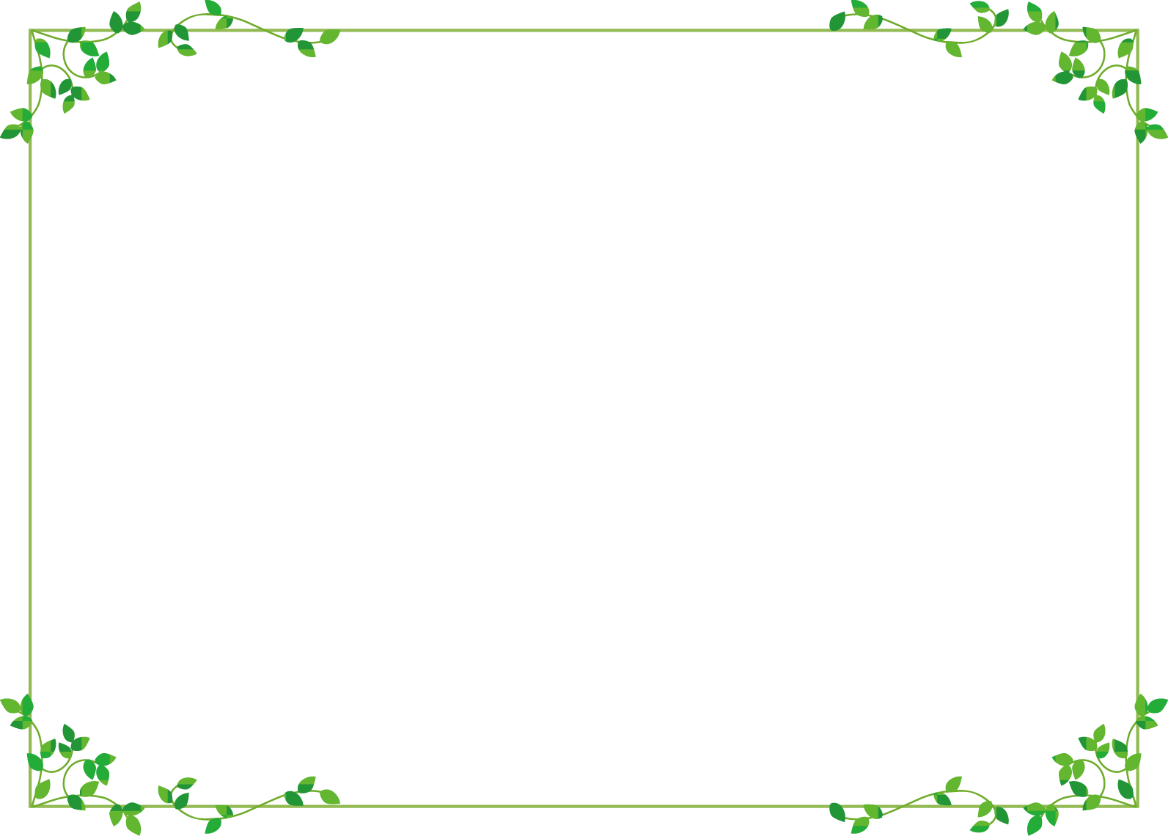 巨大地震による災害や福島第一原子力発電所事故による災害などで大被害となってしまったことを（　　　　　　　）という。
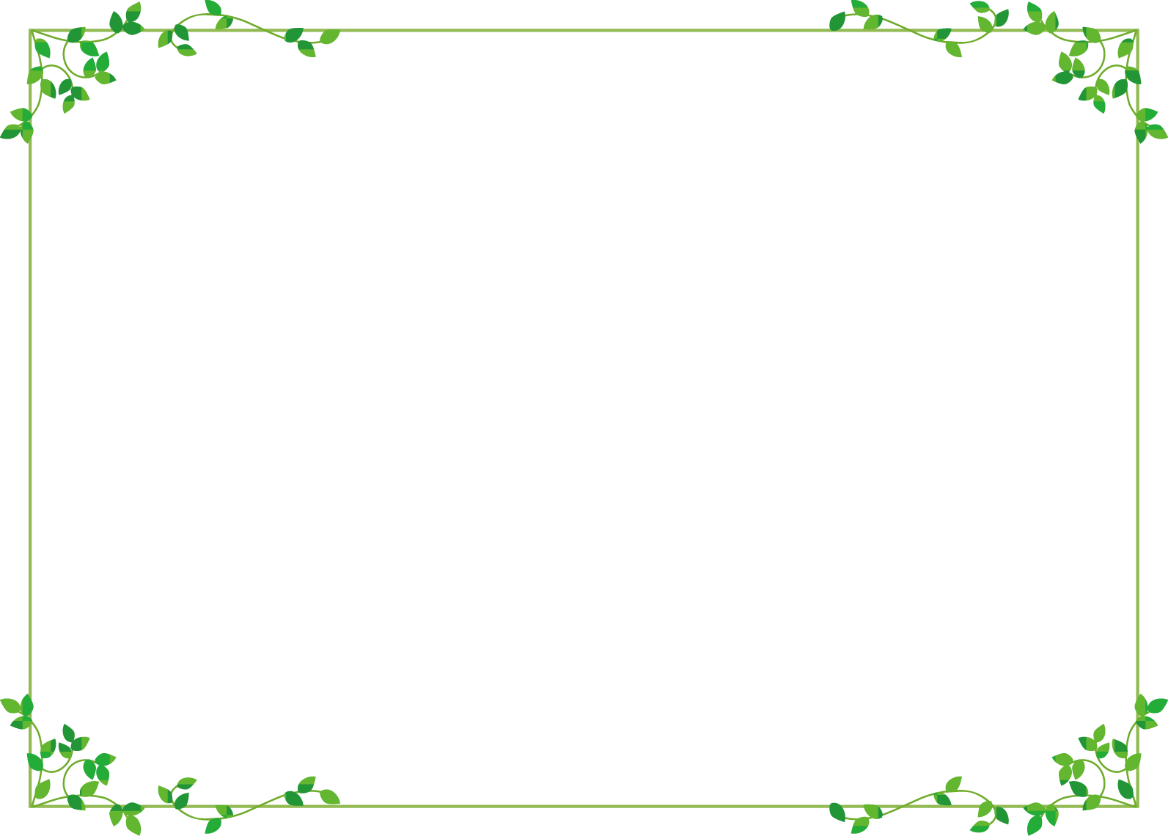 東日本大震災
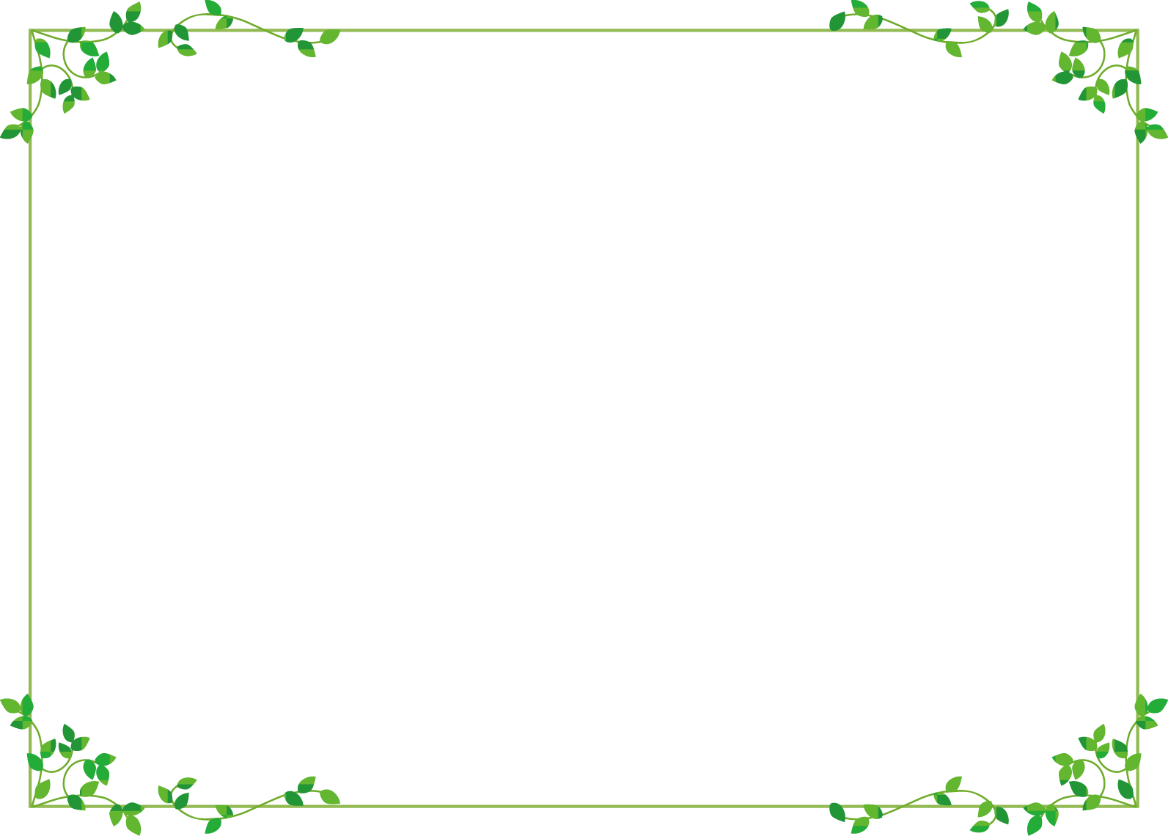 電気やガス、水道などのライフライン、道路や電車などの交通網などを、もとのように使えるようにすることを（　　　　）という。
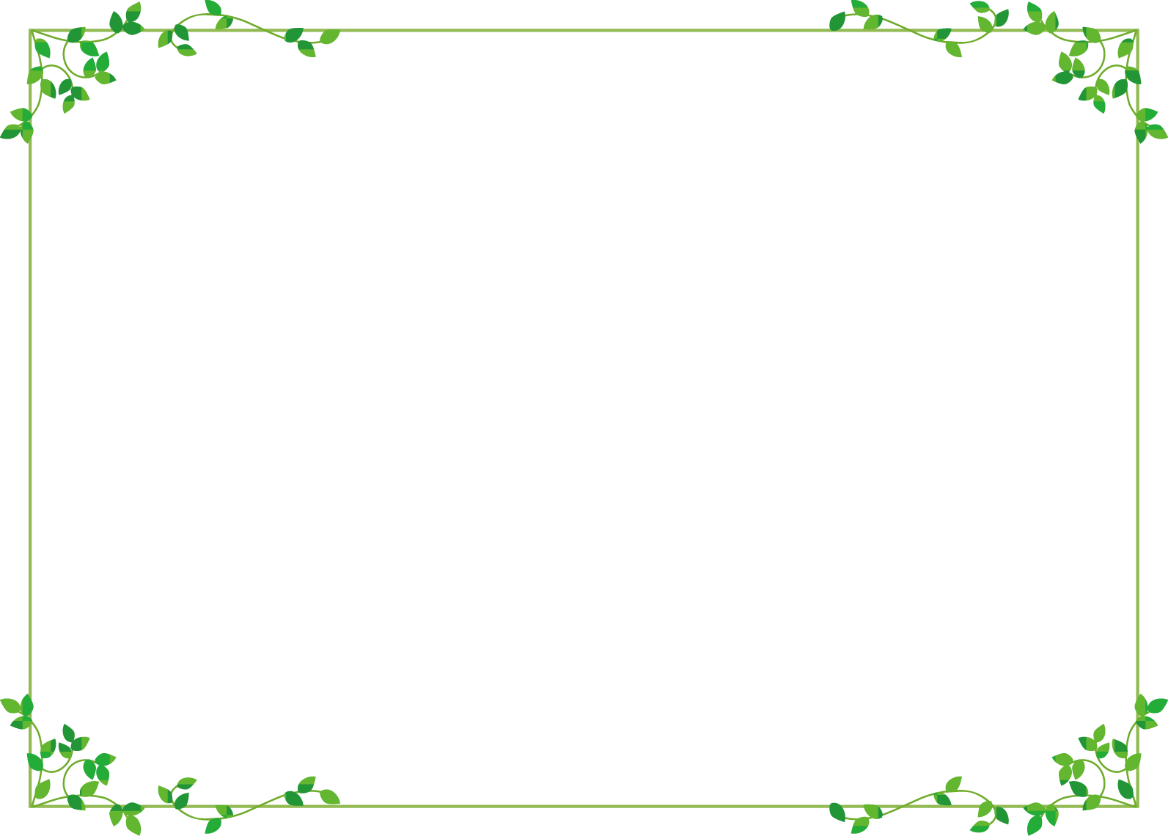 復　旧
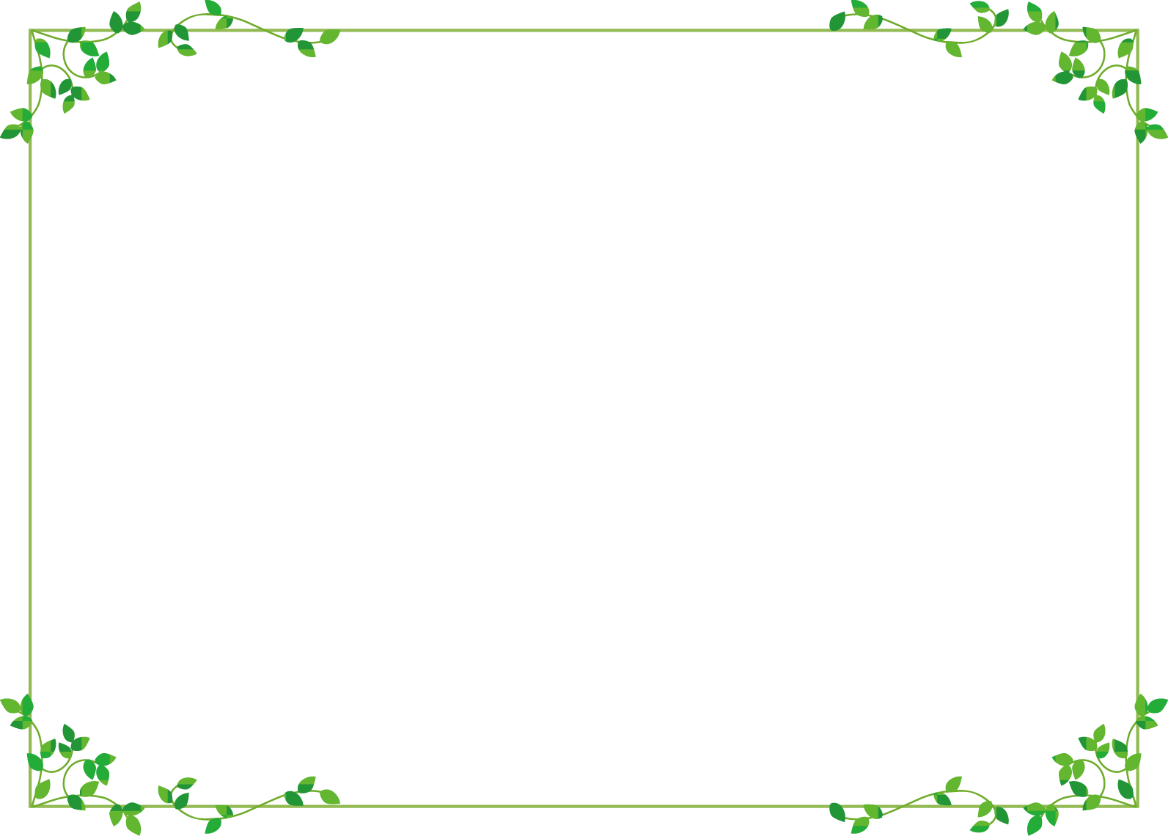 街や文芸などが元気を取り戻したり、
街や人々の様子を活気のある状態に戻したりすることを、（　　　　　）という。
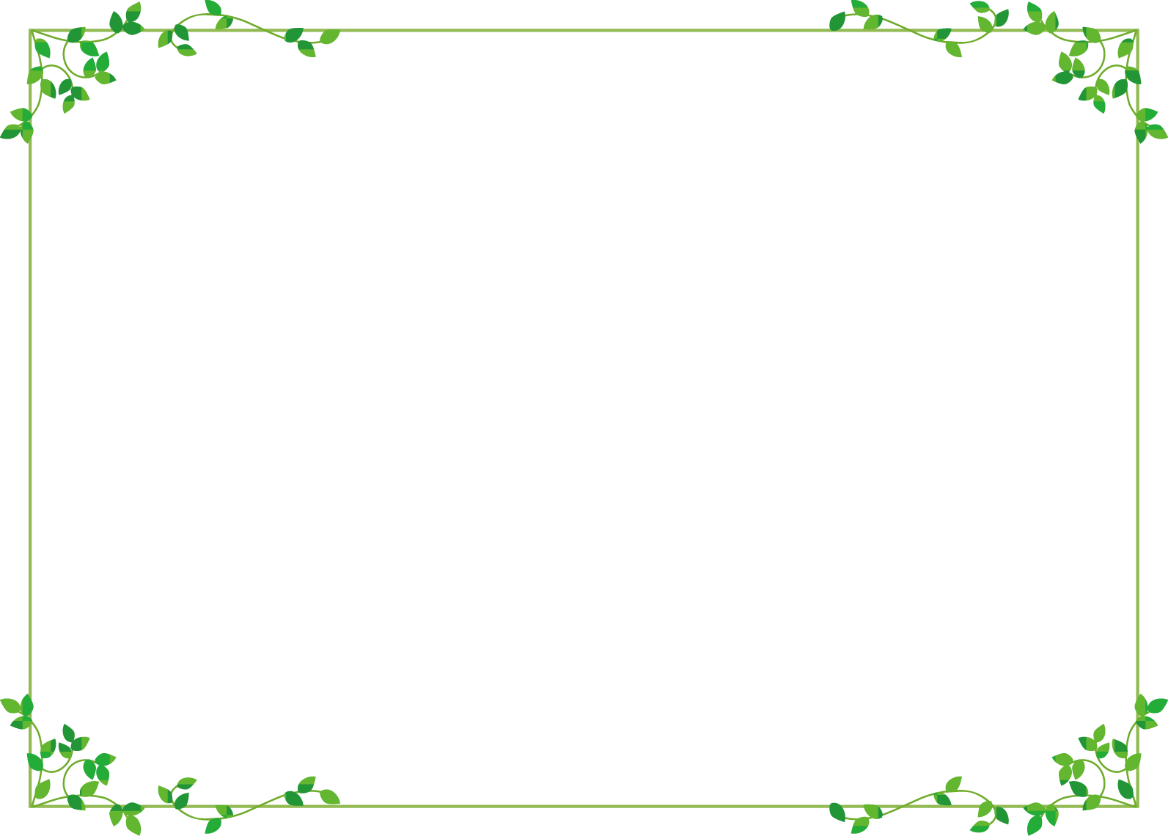 復　興
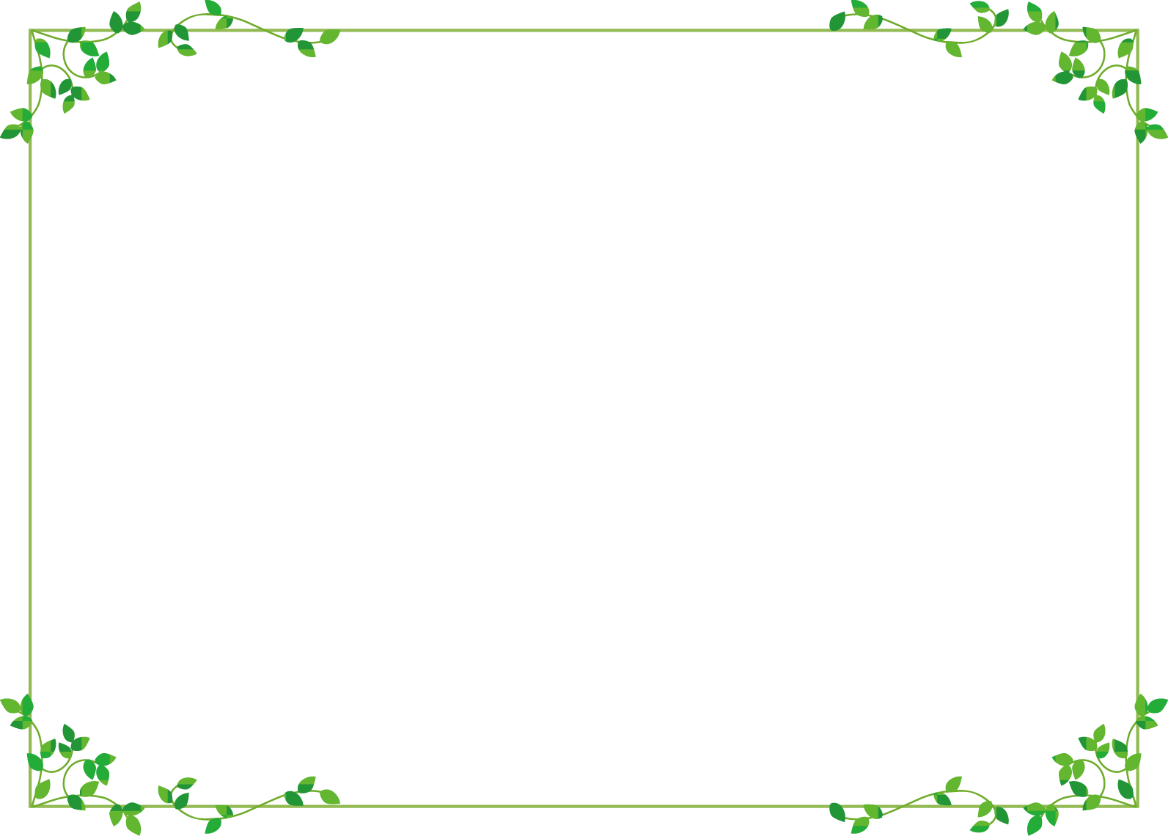 気仙沼市は、地震の直後、
（　　　　　　　　）を設置した。
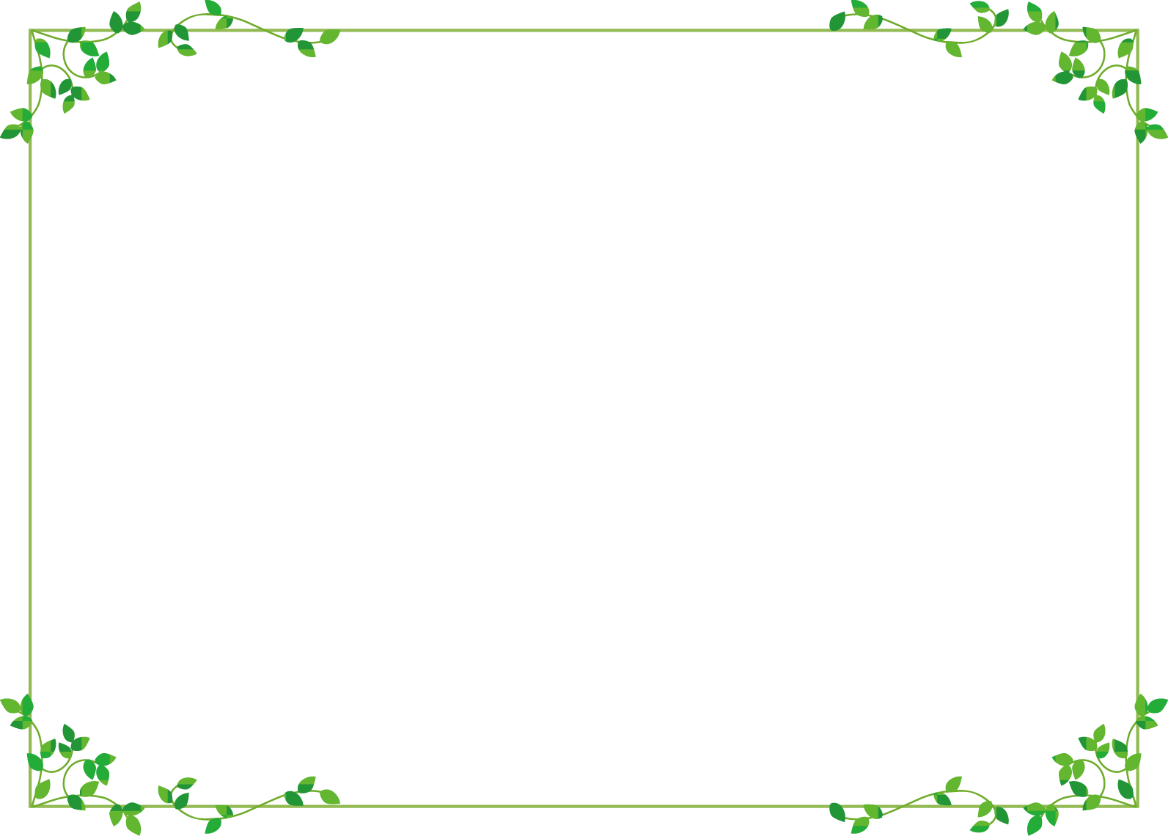 災害対策本部
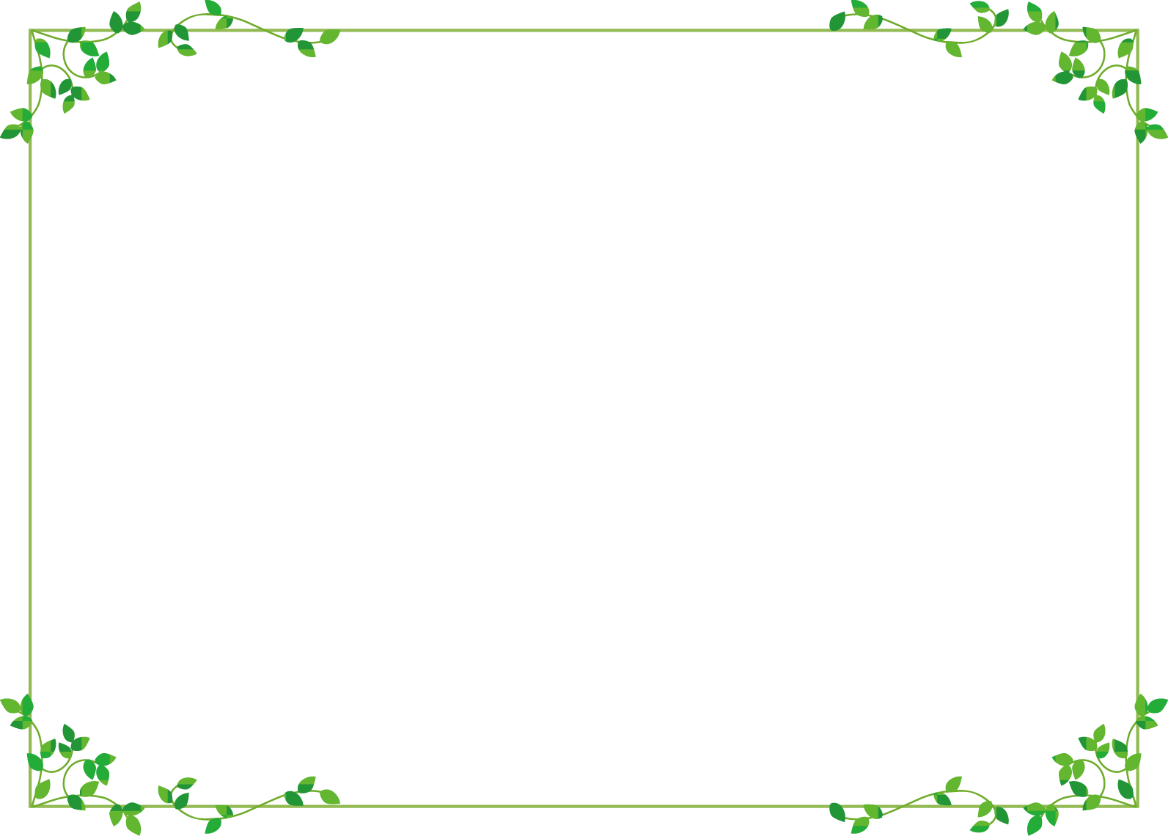 気仙沼市の災害対策本部は、
避難所の開設や被害状況の
確認を（　　　）した。
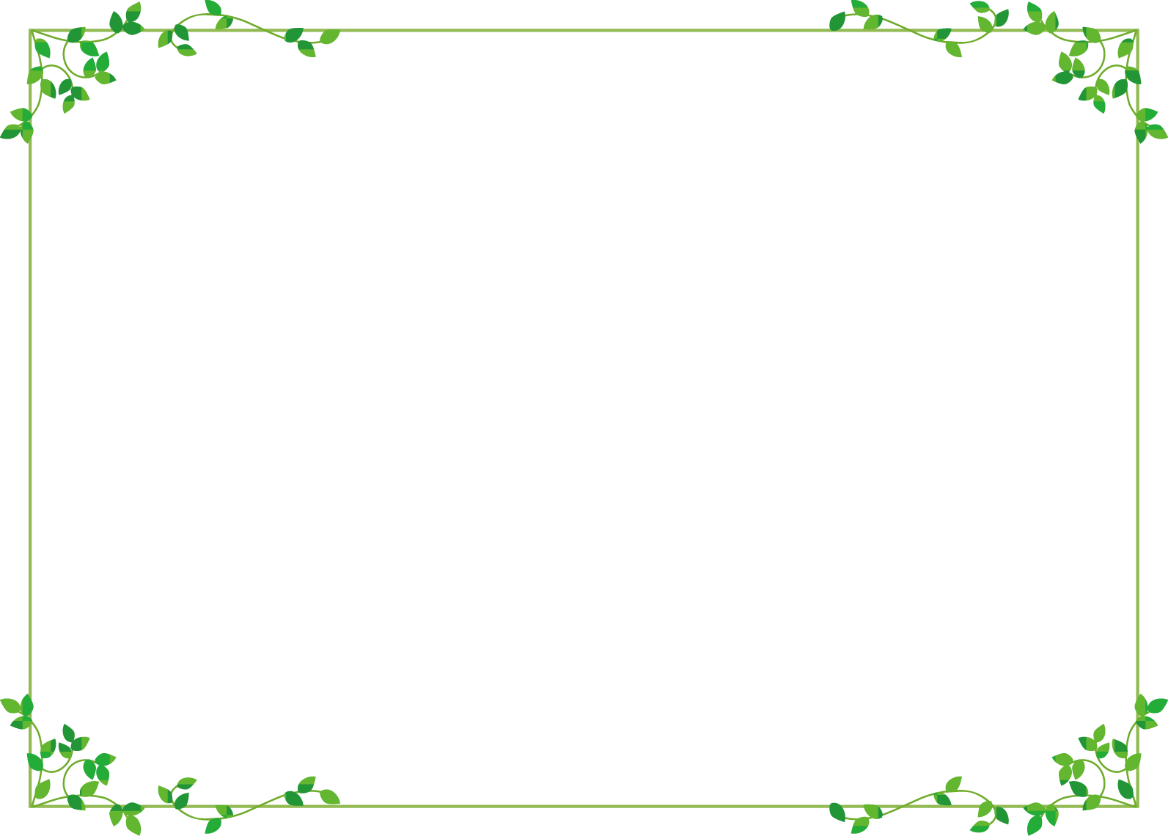 指　示
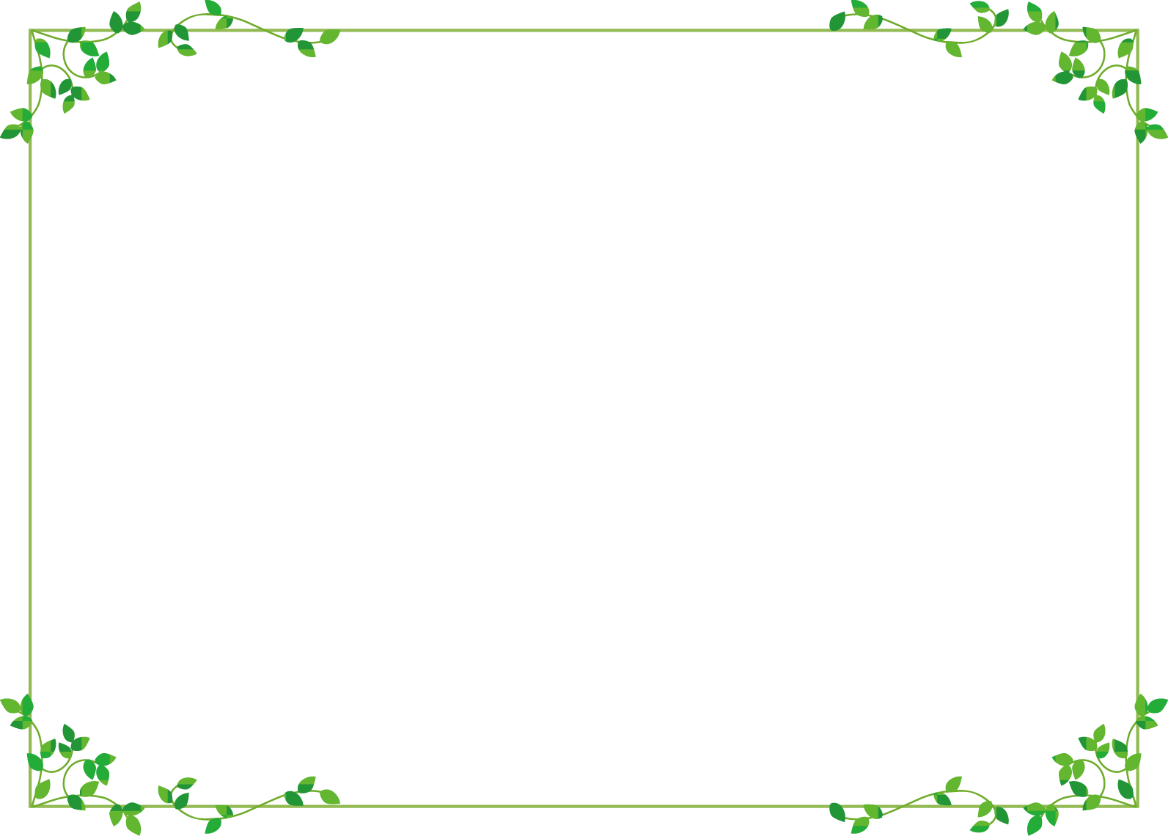 気仙沼市の災害対策本部は、
水や（①　　　）、仮設トイレなどを
手配するよう、
宮城県や他県の（②　　　）に要請した。
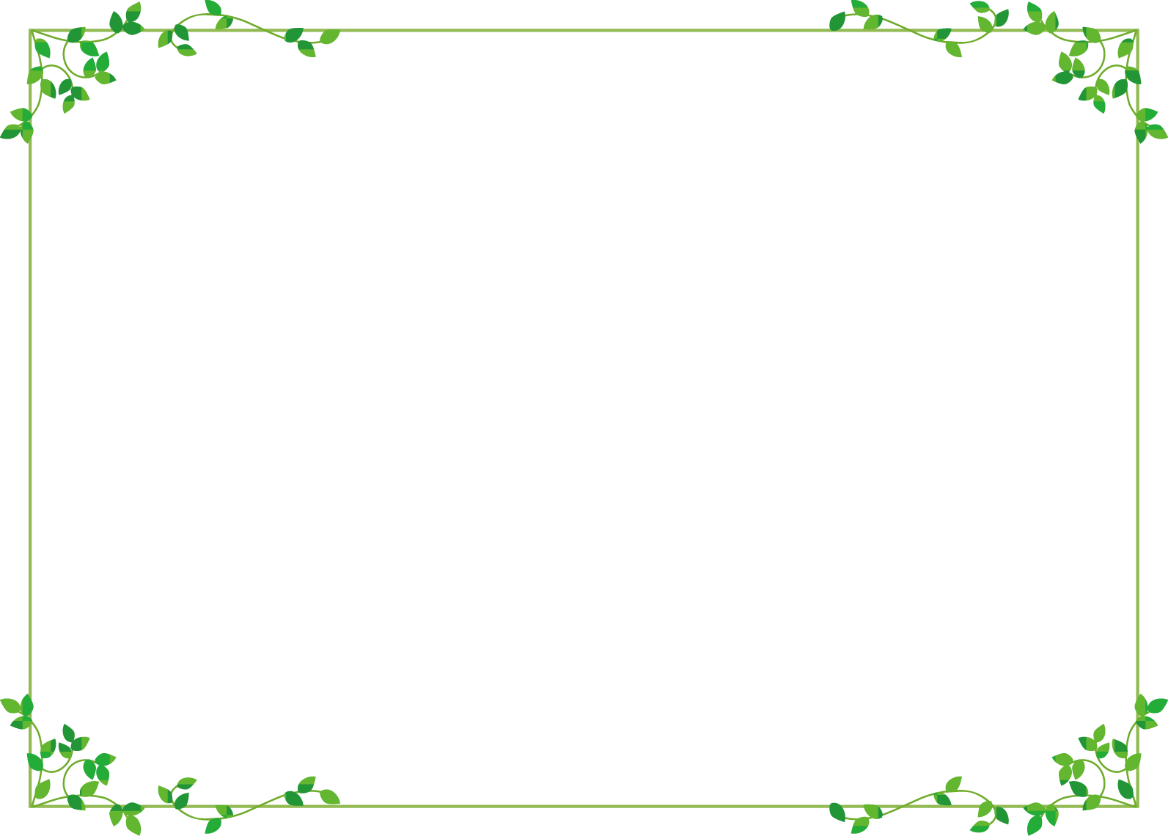 ①食　料
②　市
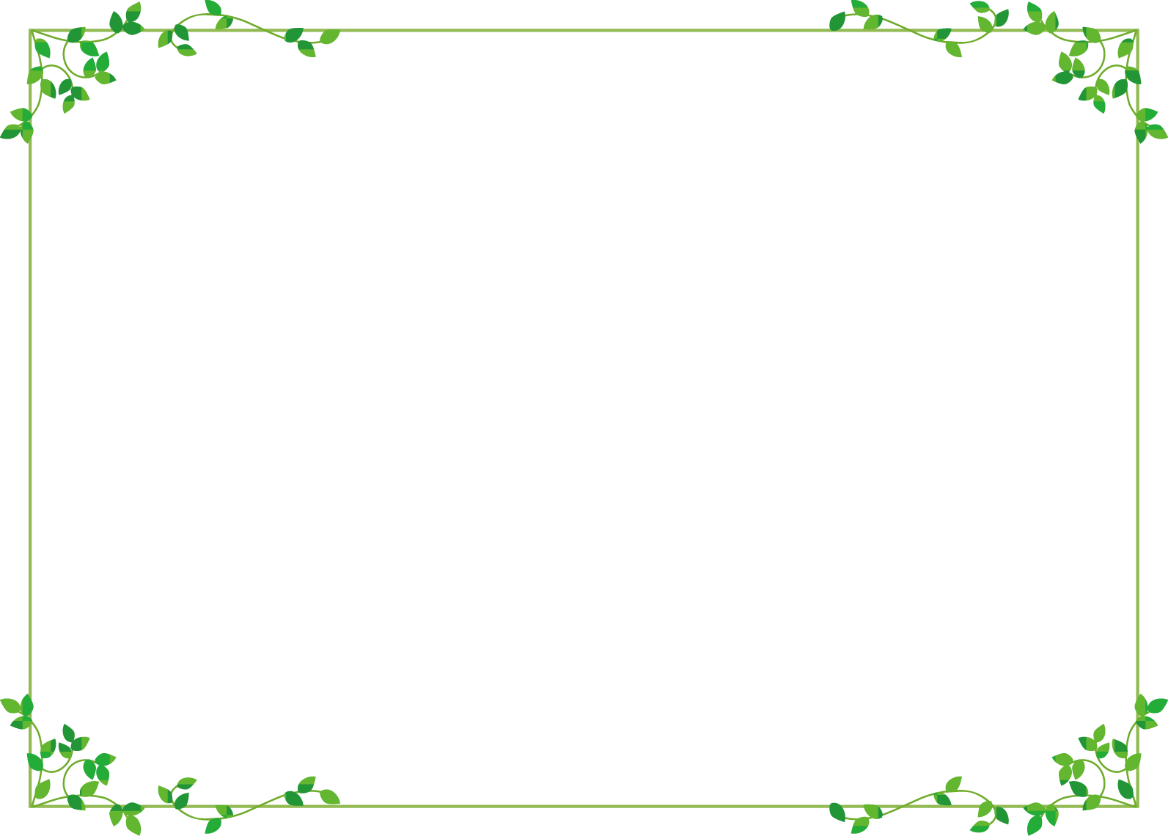 東日本大震災が発生したとき、宮城県は被害状況の（　　　　　　）をした。
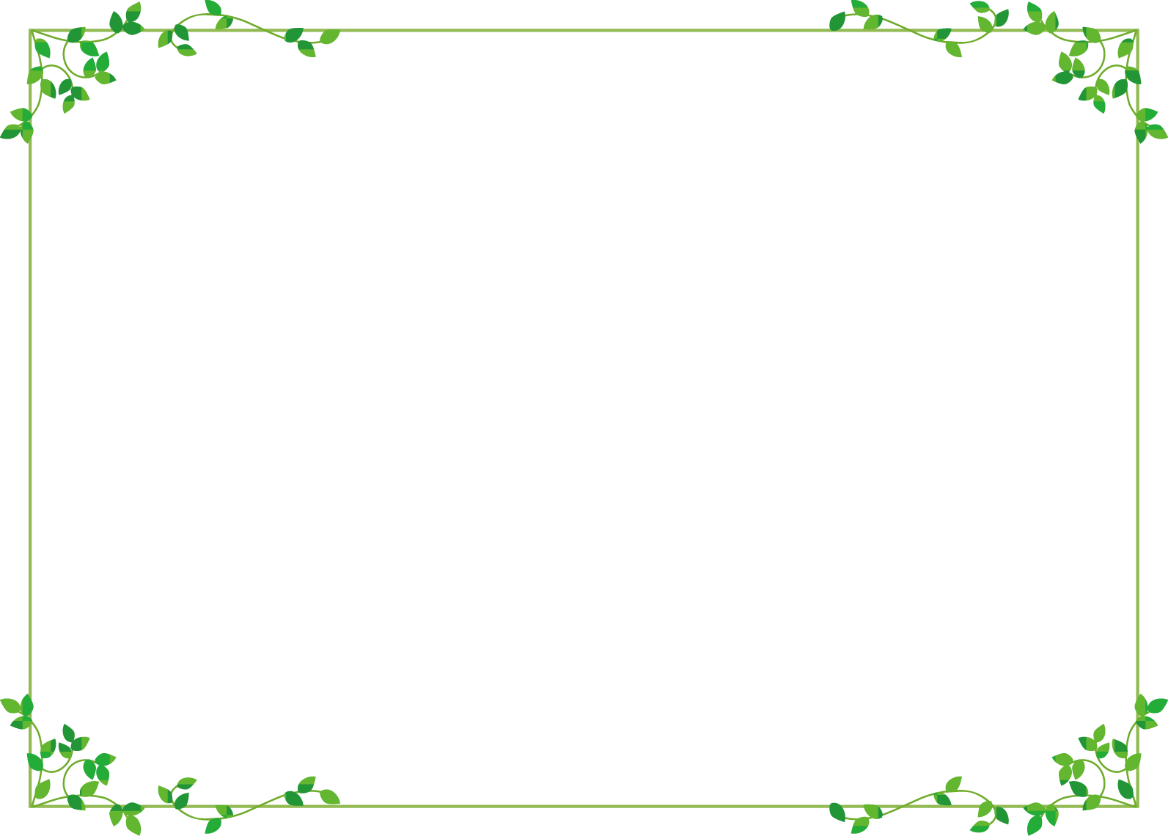 情報収集
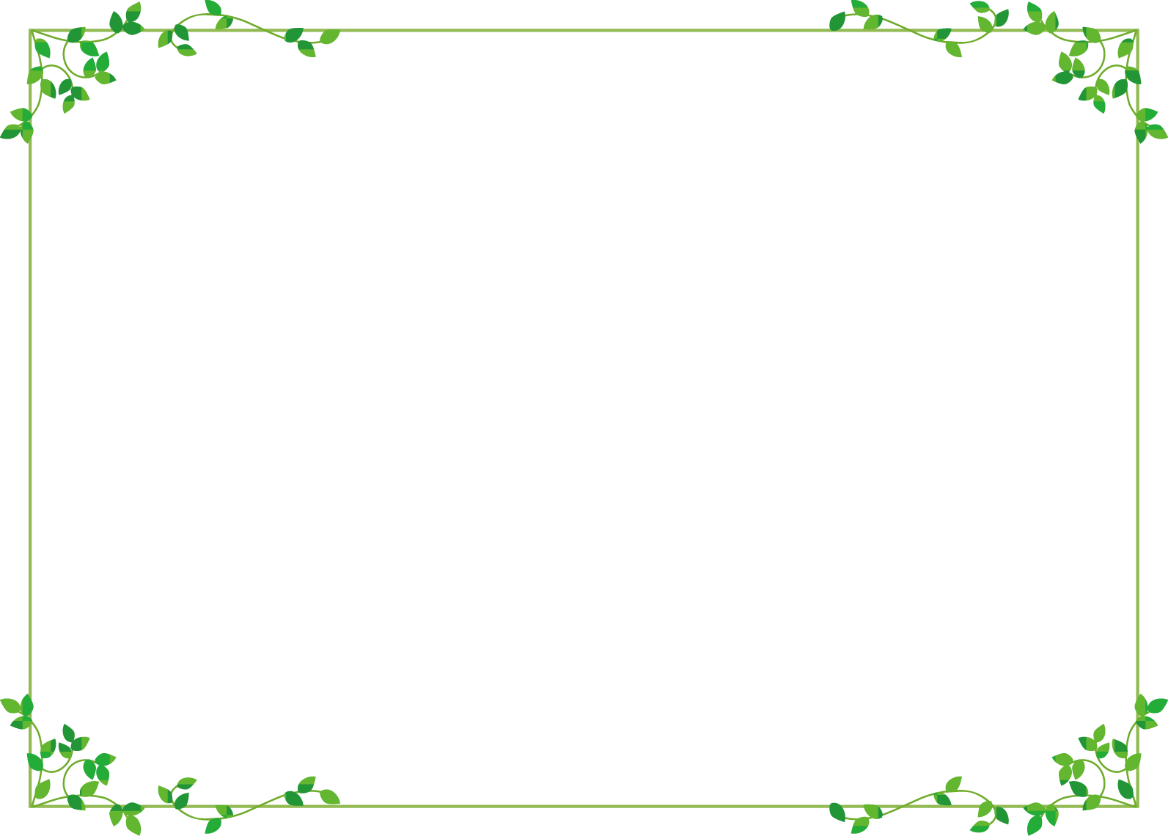 東日本大震災が発生したとき、宮城県は
（　　　　　　）に派遣要請を行った。
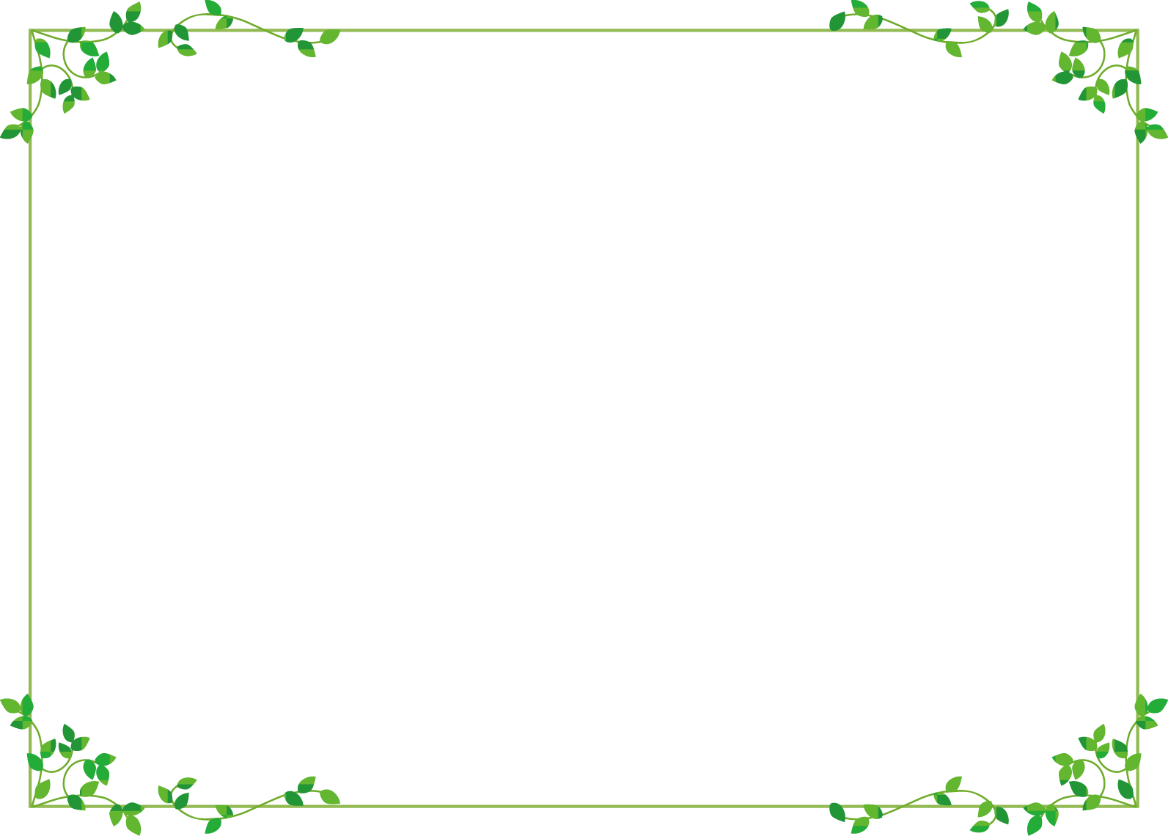 自衛隊
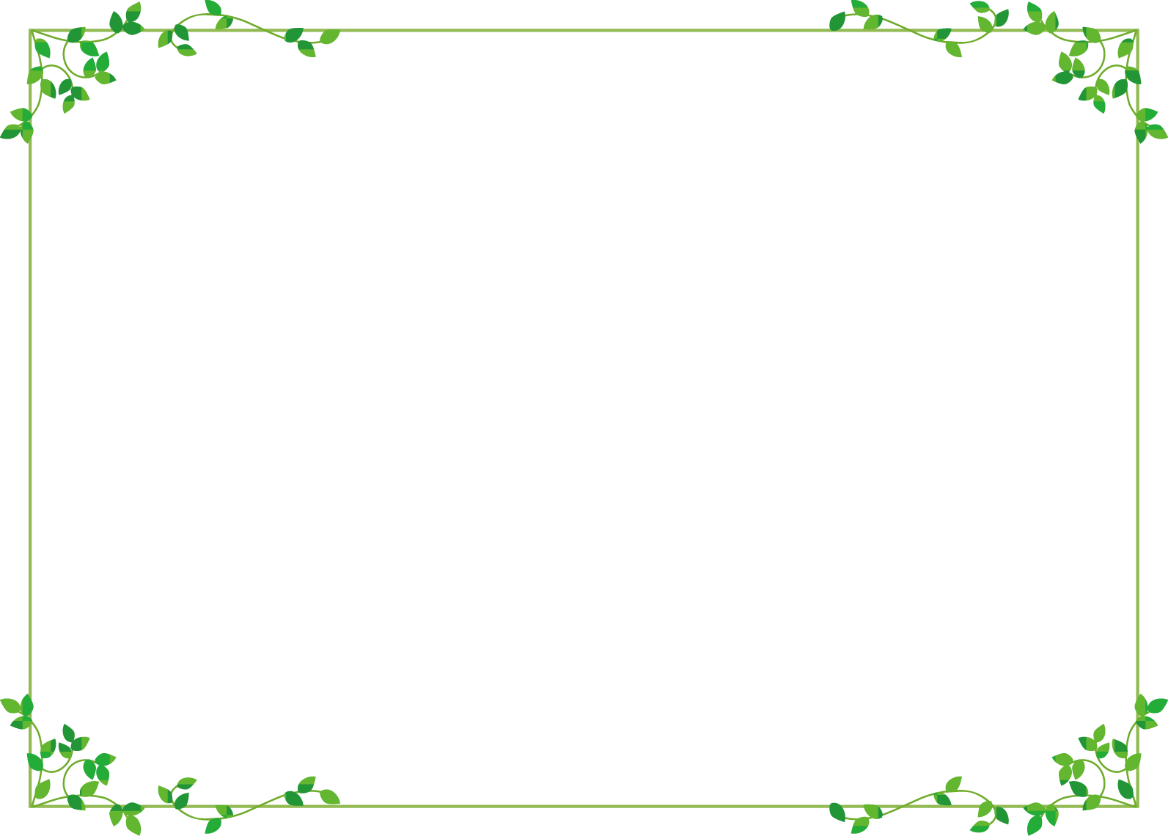 東日本大震災が発生したとき、
宮城県は、（　　　　　　）を適用して、
必要な物資を被災地に送る準備を始めた。
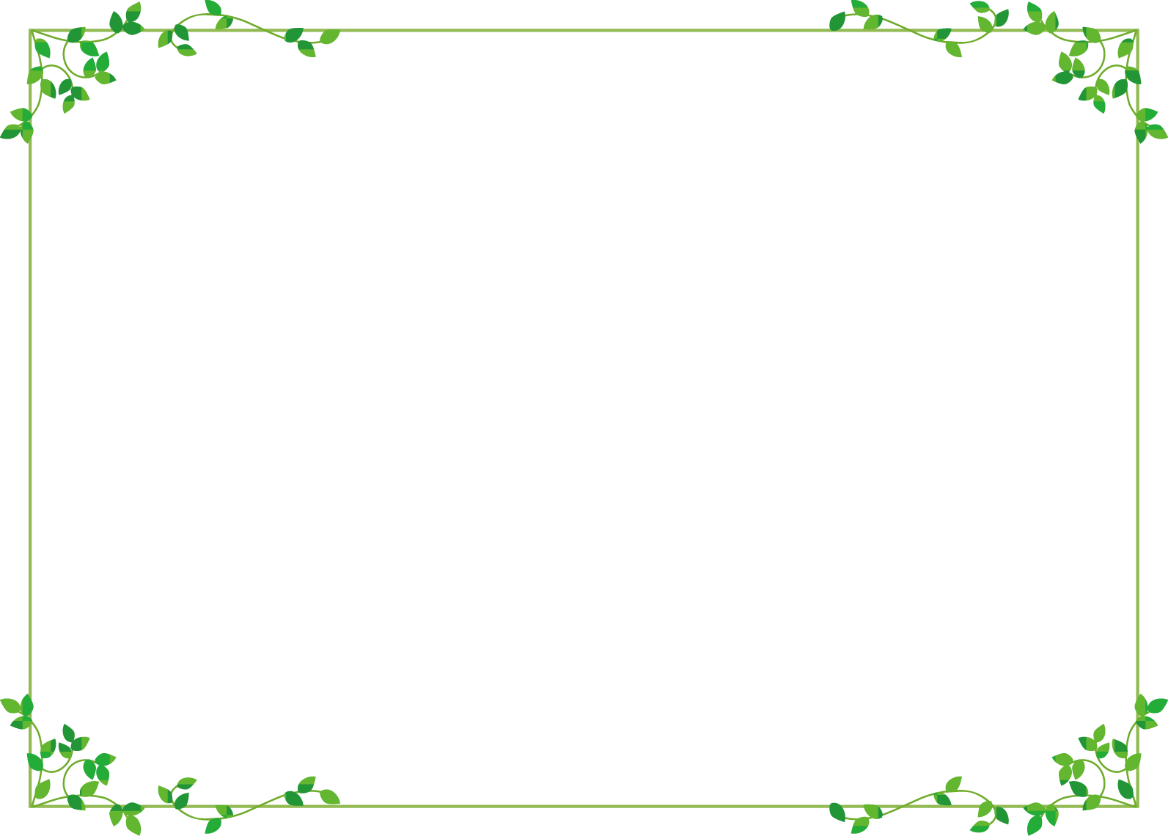 災害救助法
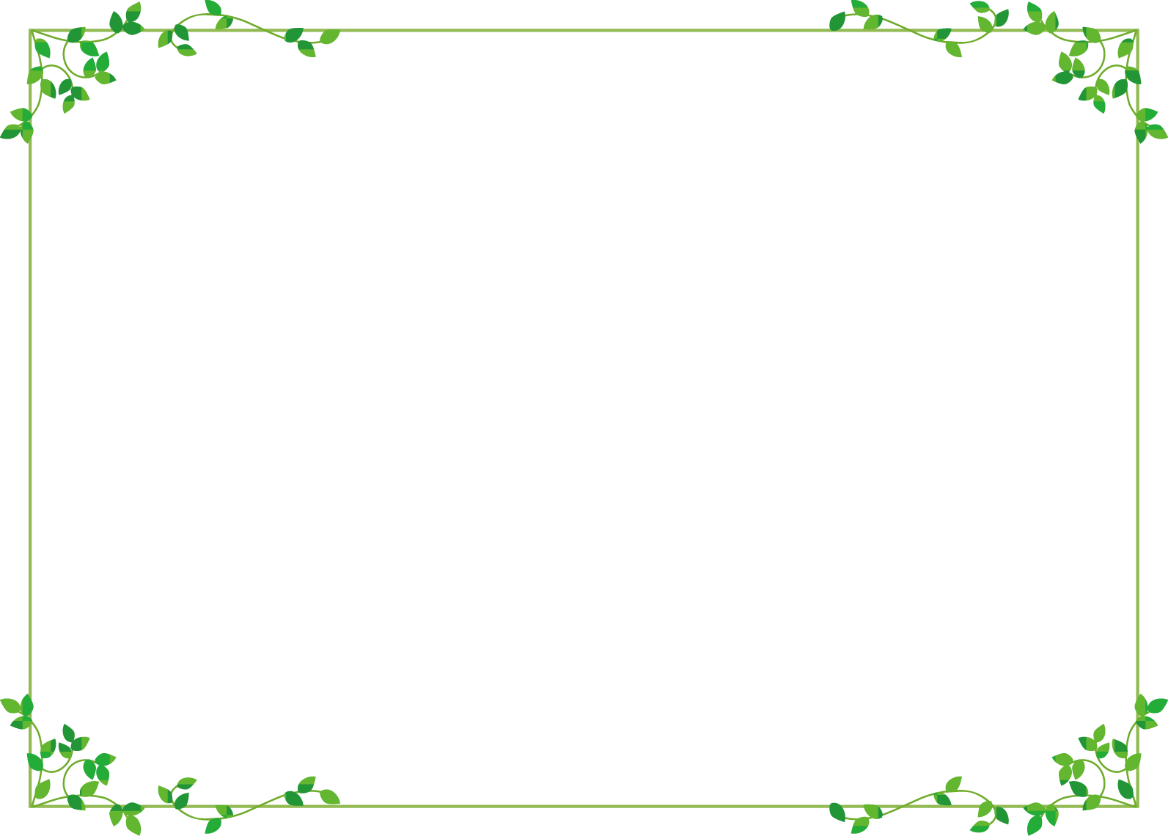 東日本大震災が発生したとき、
国（政府）は災害対策基本法に基づき
（　　　　　　　　　　）を設置した。
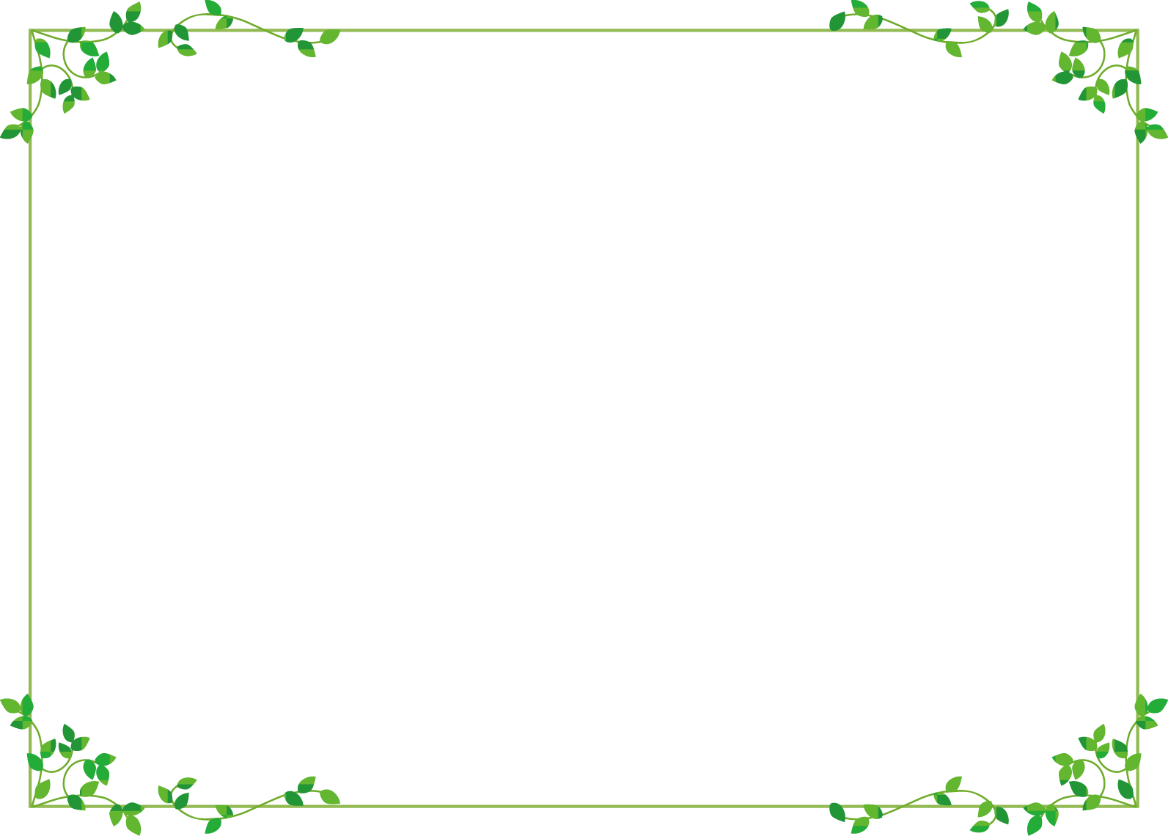 緊急災害対策本部
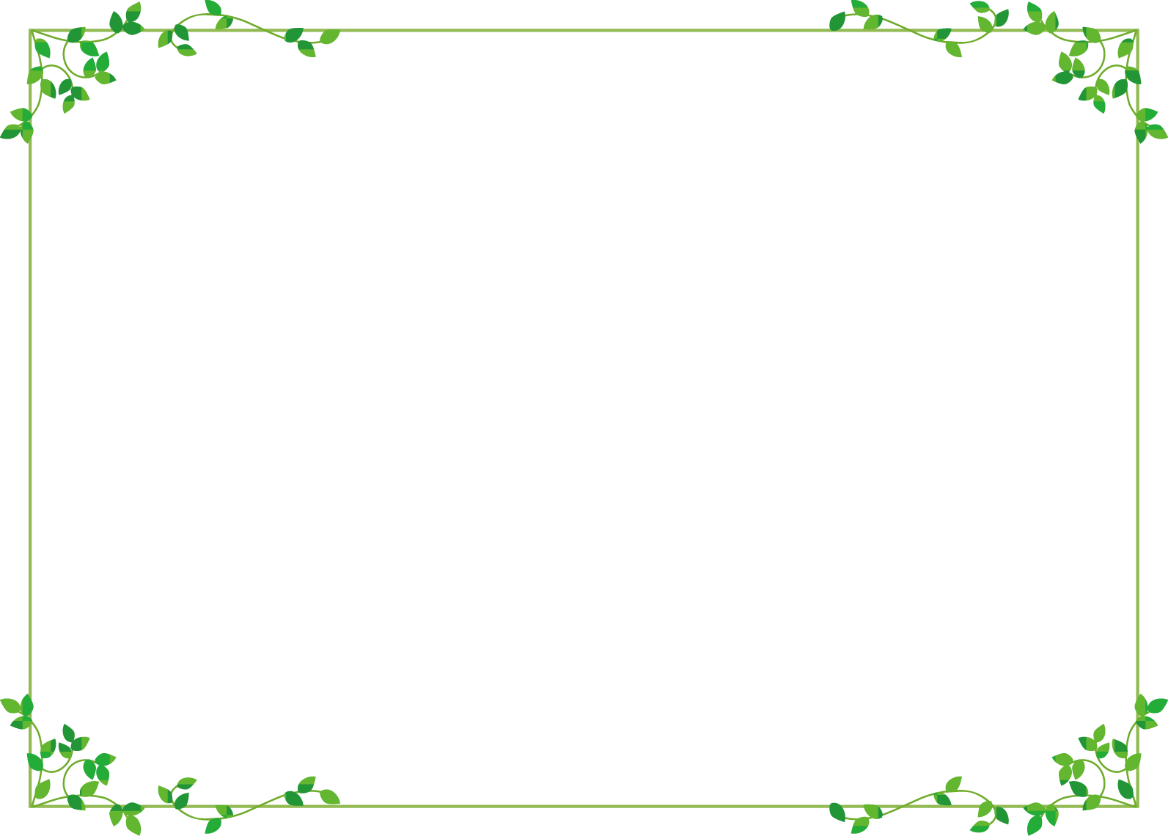 災害対策基本法は、（　　　　　）年、
（　　　　　　　）を契機に制定された。
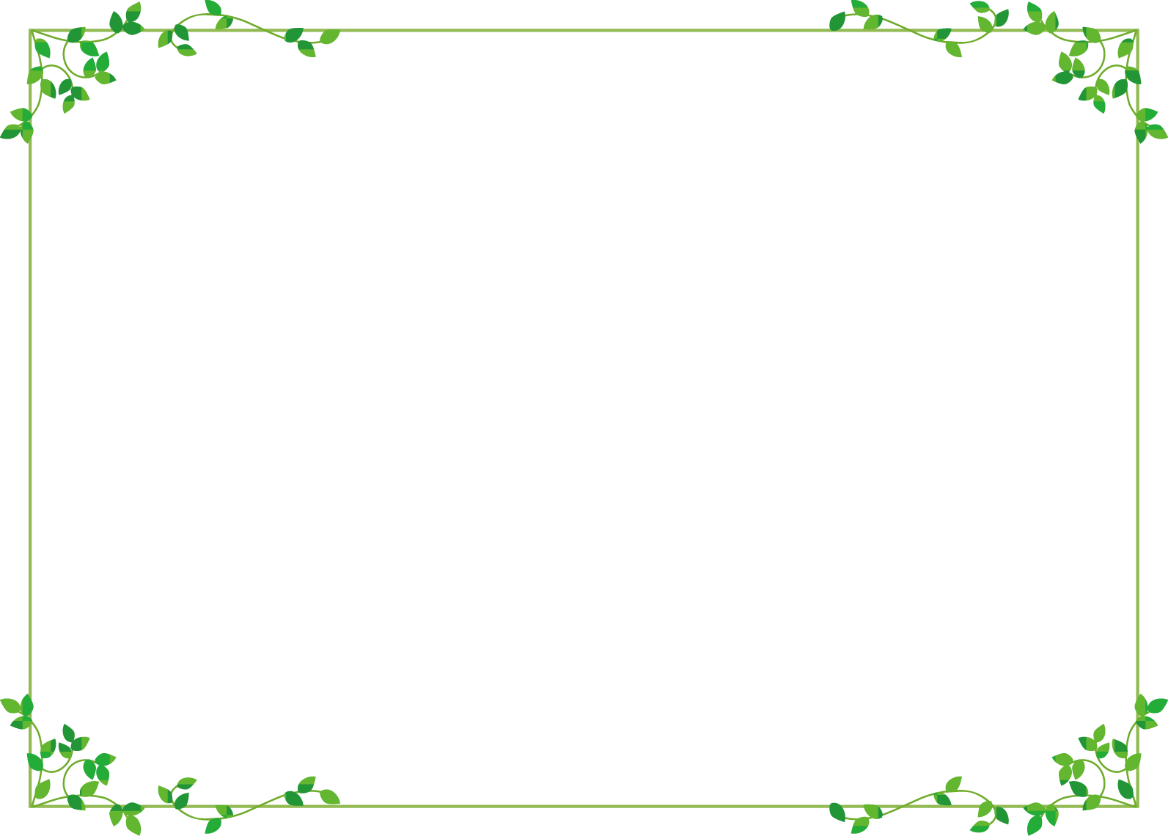 １９５９（年）
伊勢湾台風
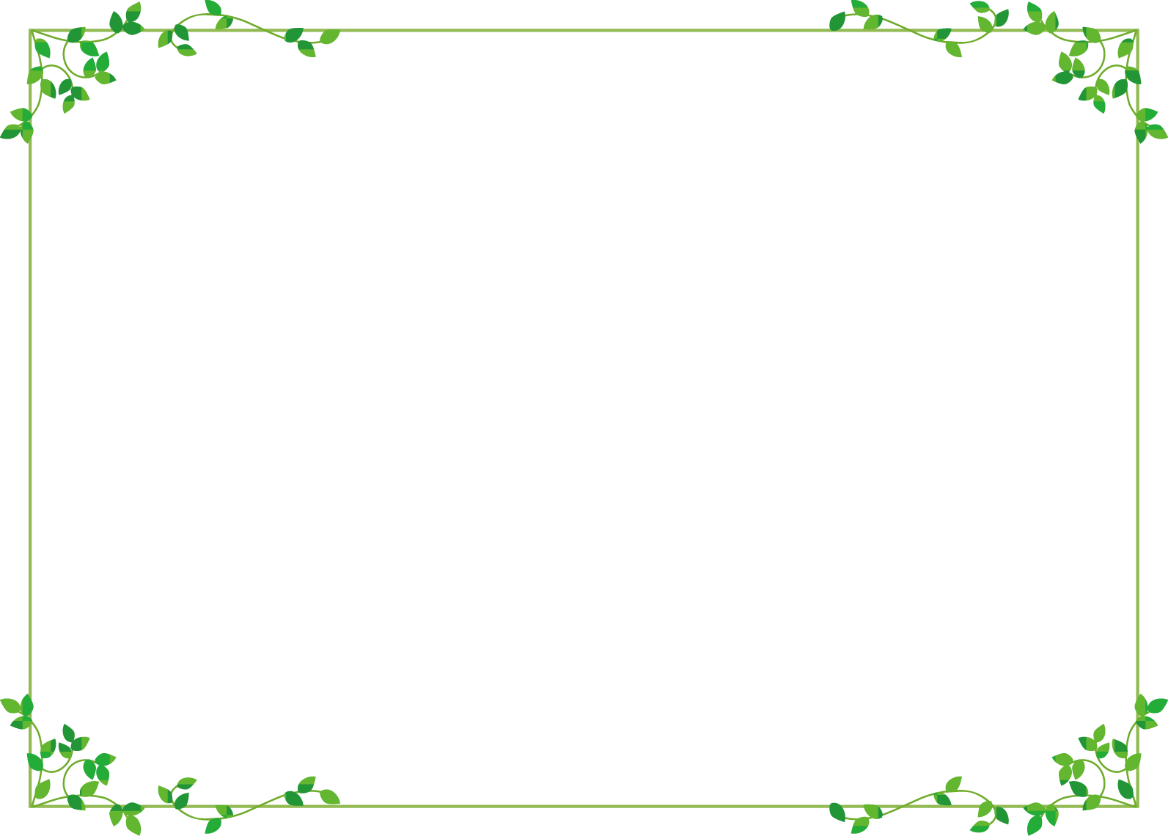 国（政府）は、（　　　　）の派遣人数を
増員させたり、（　　　　）への救助要請を
したりした。
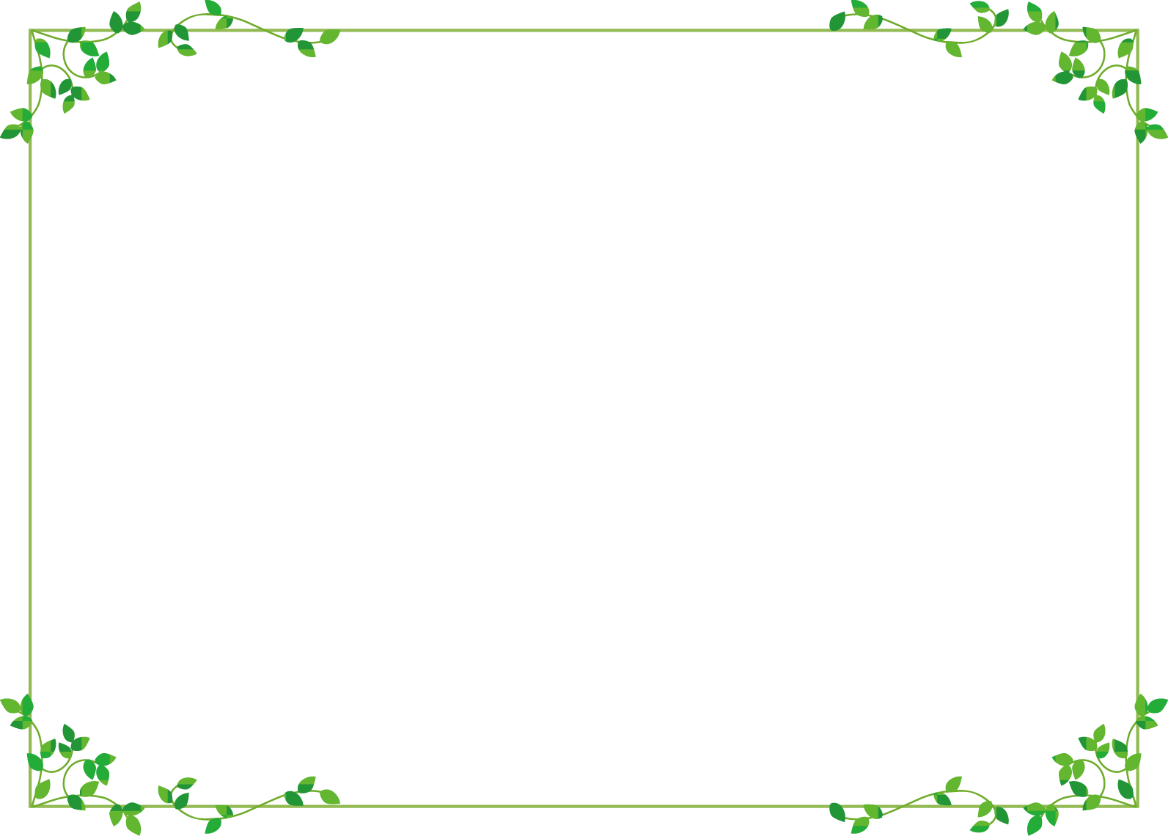 自衛隊
他国
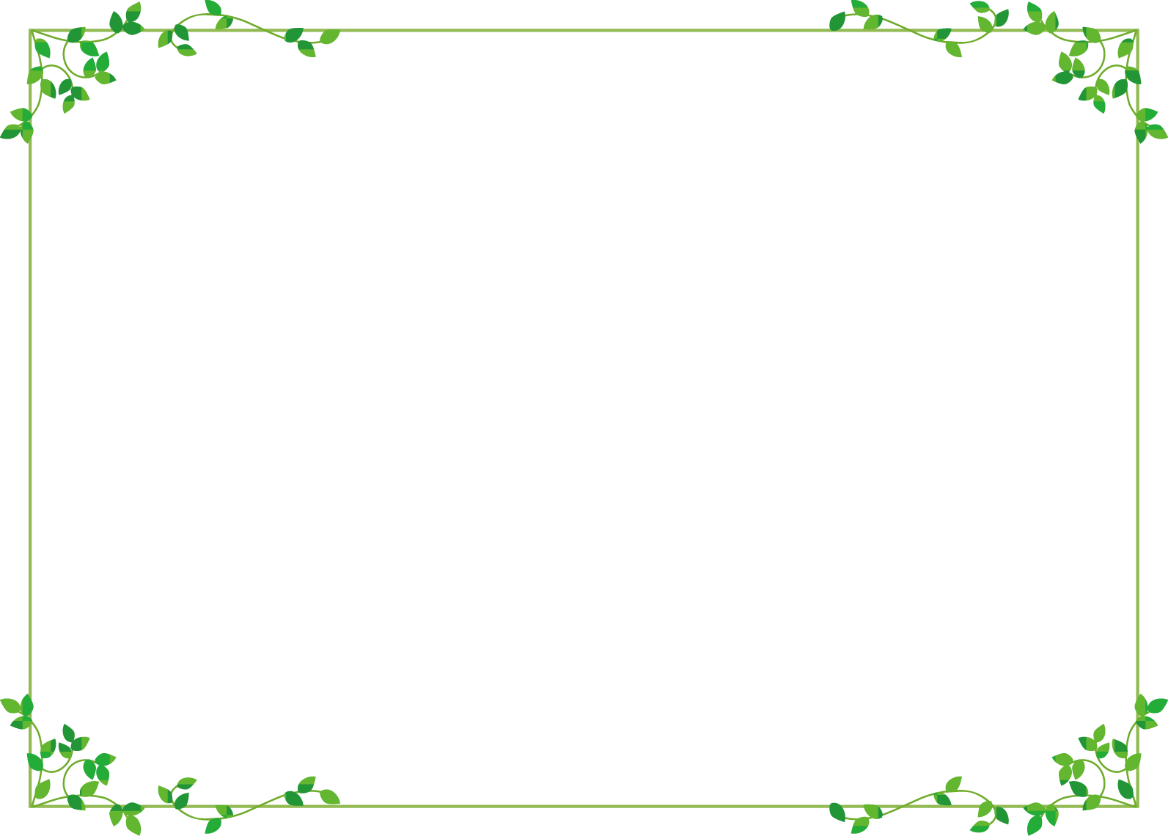 国（政府）は２０１１年５月２日に、
（　　　　　　　）を成立させ、
仮設住宅の設置やライフラインの復旧など
につなげた。
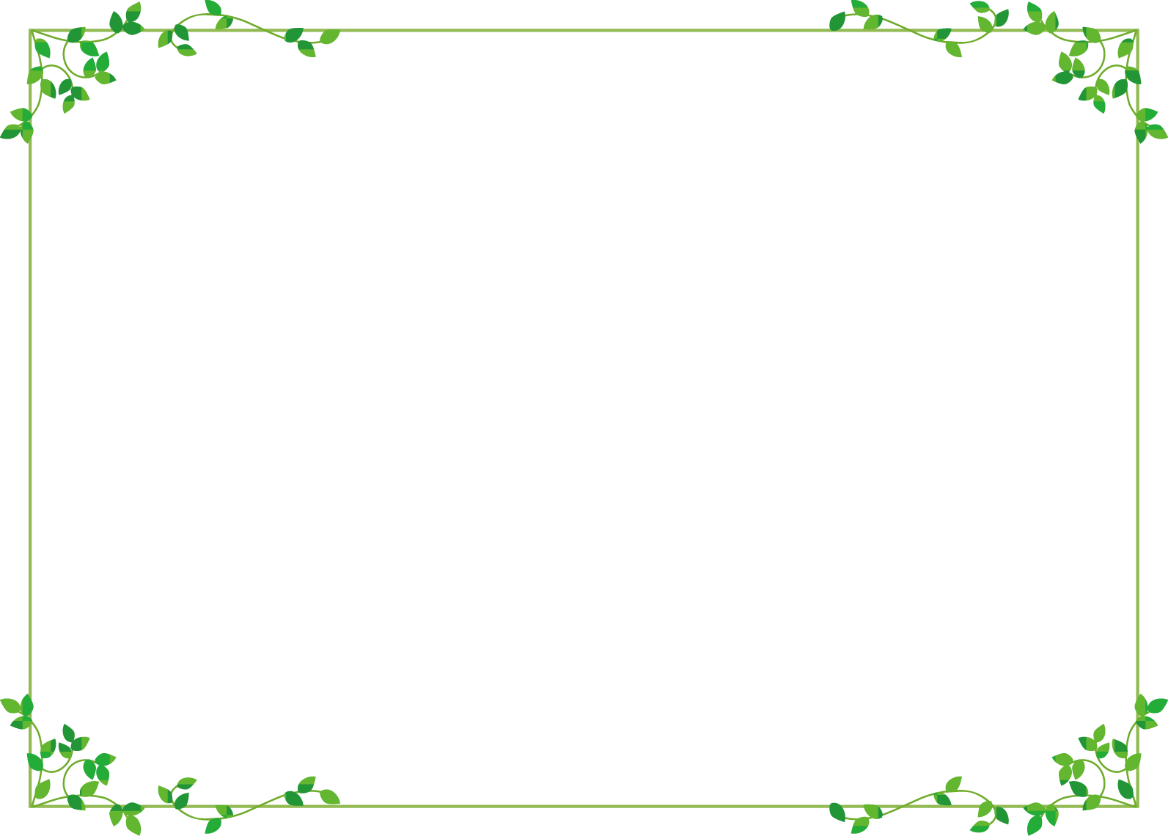 第一次補正予算
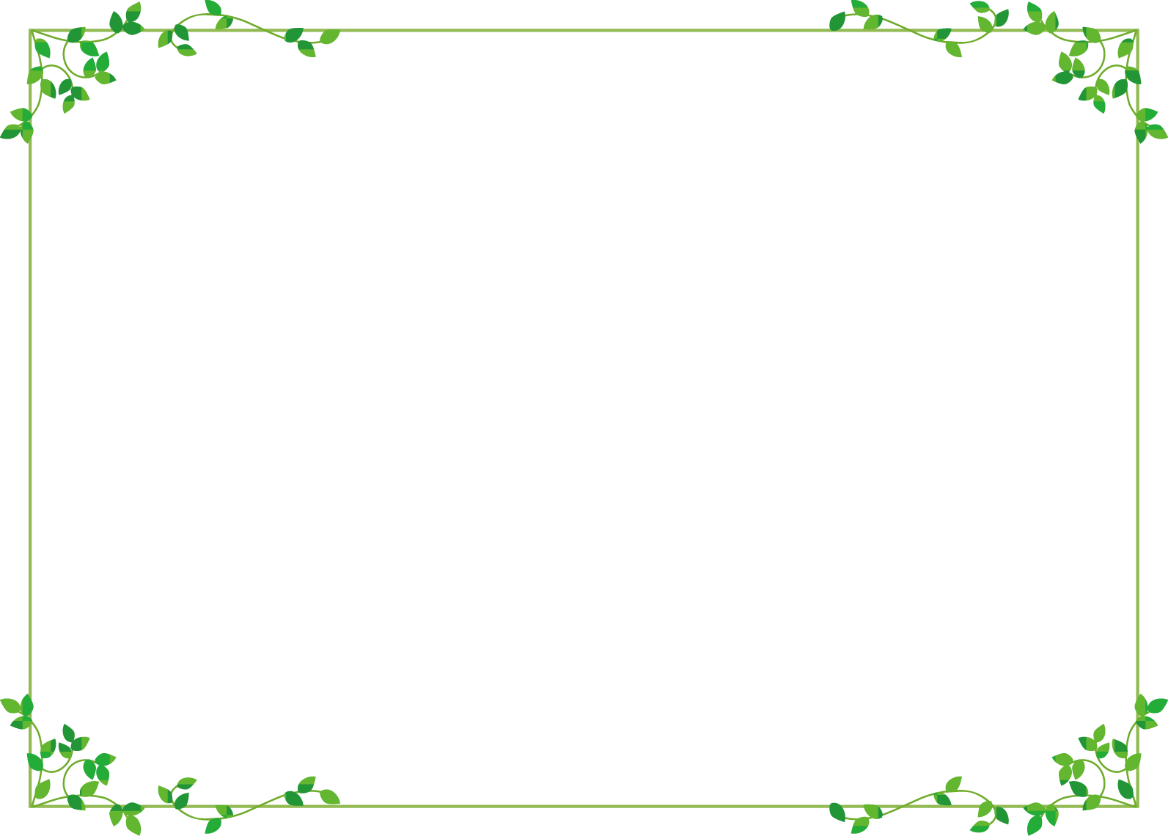 国（政府）は、６月２０日には、（　　　　　　）を
成立させた。
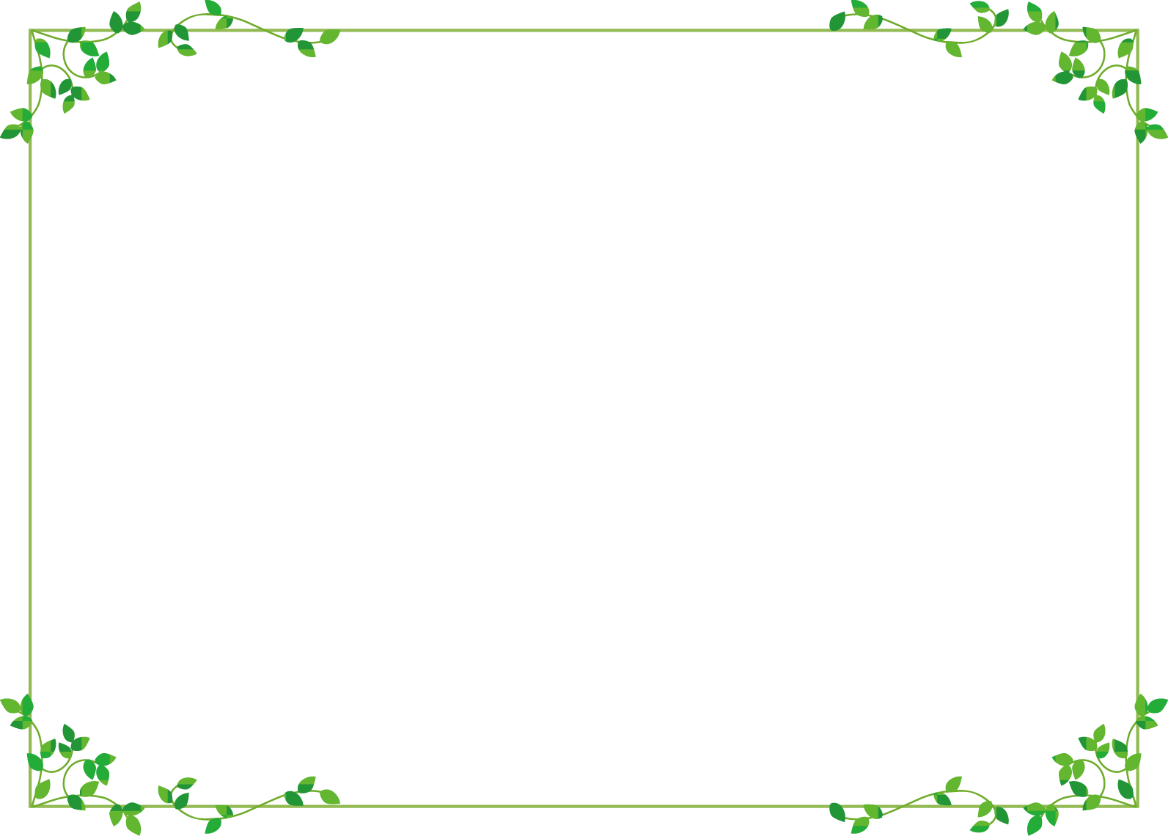 東日本大震災復興基本法
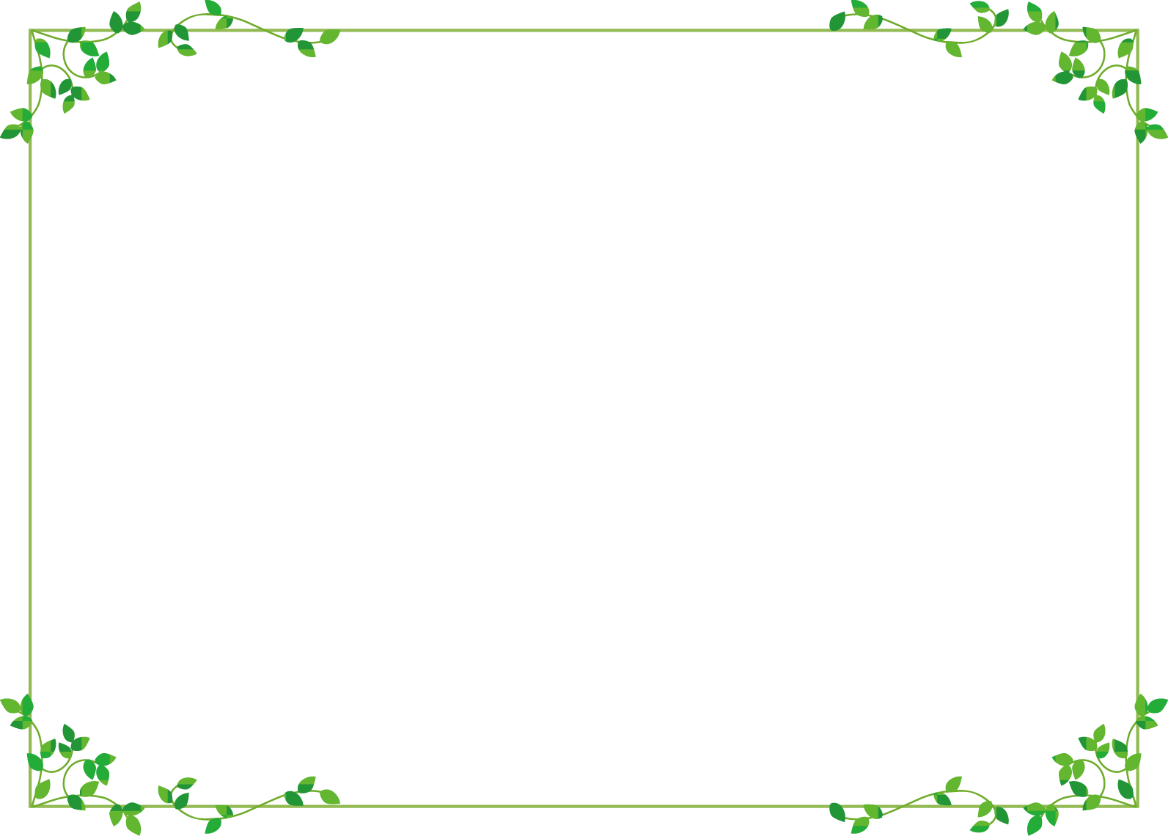 東日本大震災復興基本法に基づいて、
新しい役所（　　　　）が設置されたのは、
２０１２年２月１０日である。
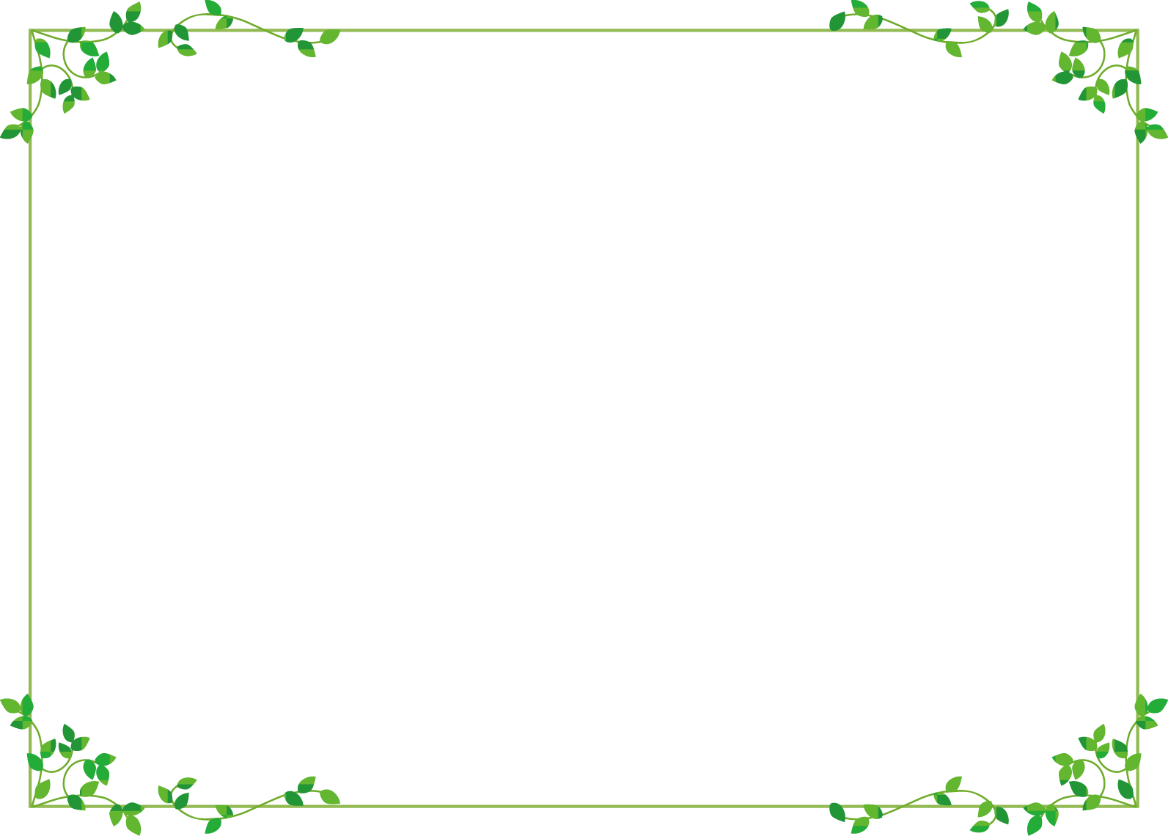 復興庁
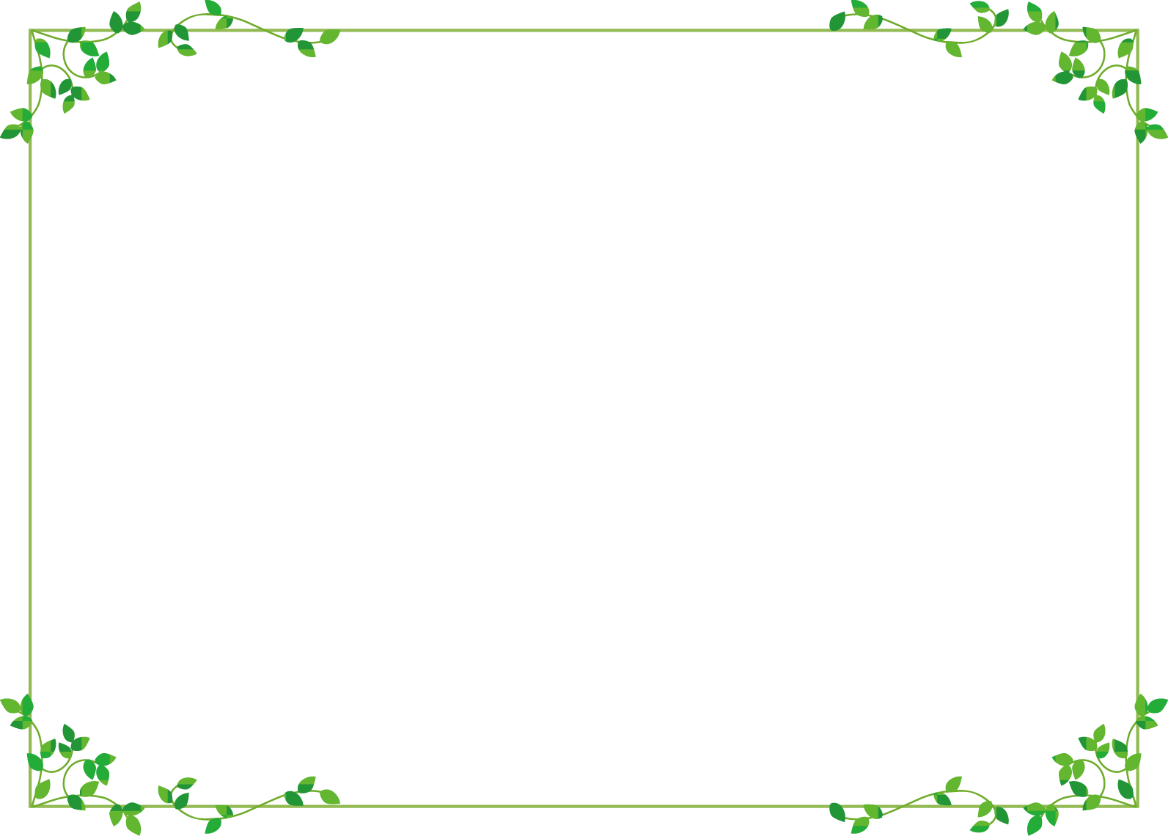 ７月２５日には、（　　　　　　）が成立した。
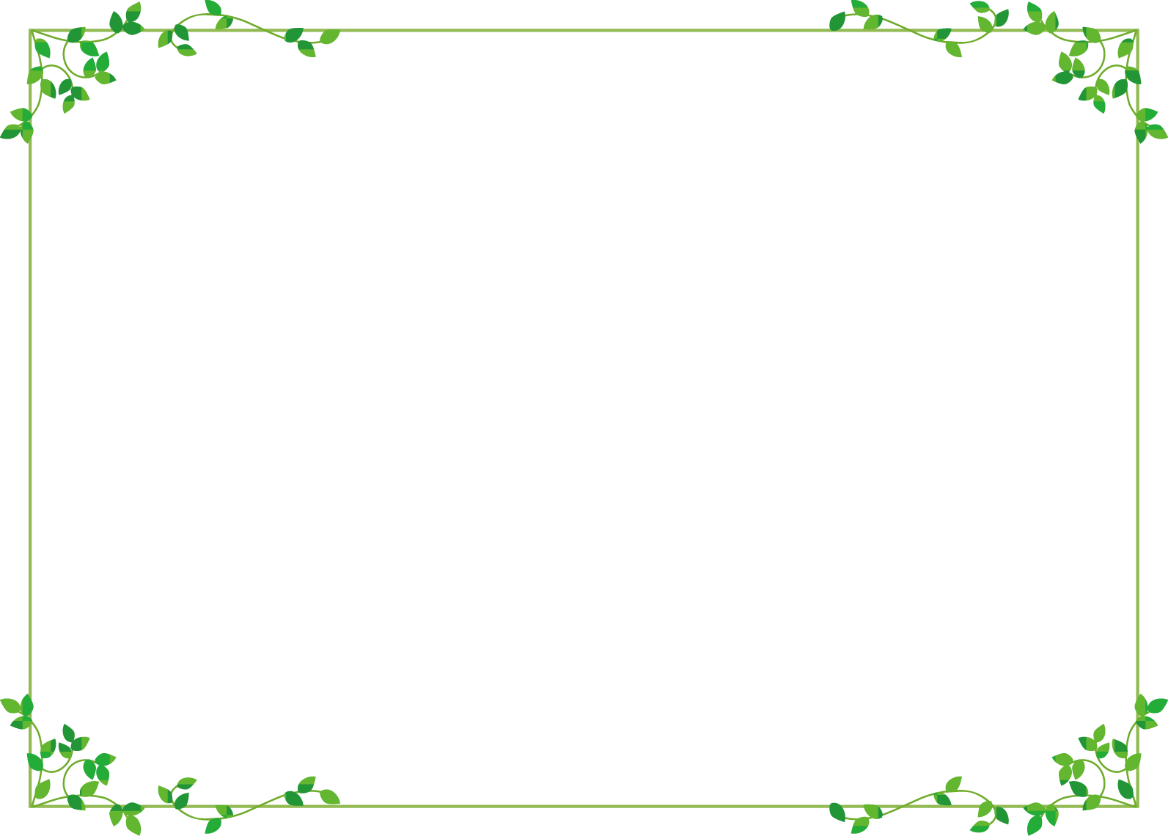 第二次補正予算
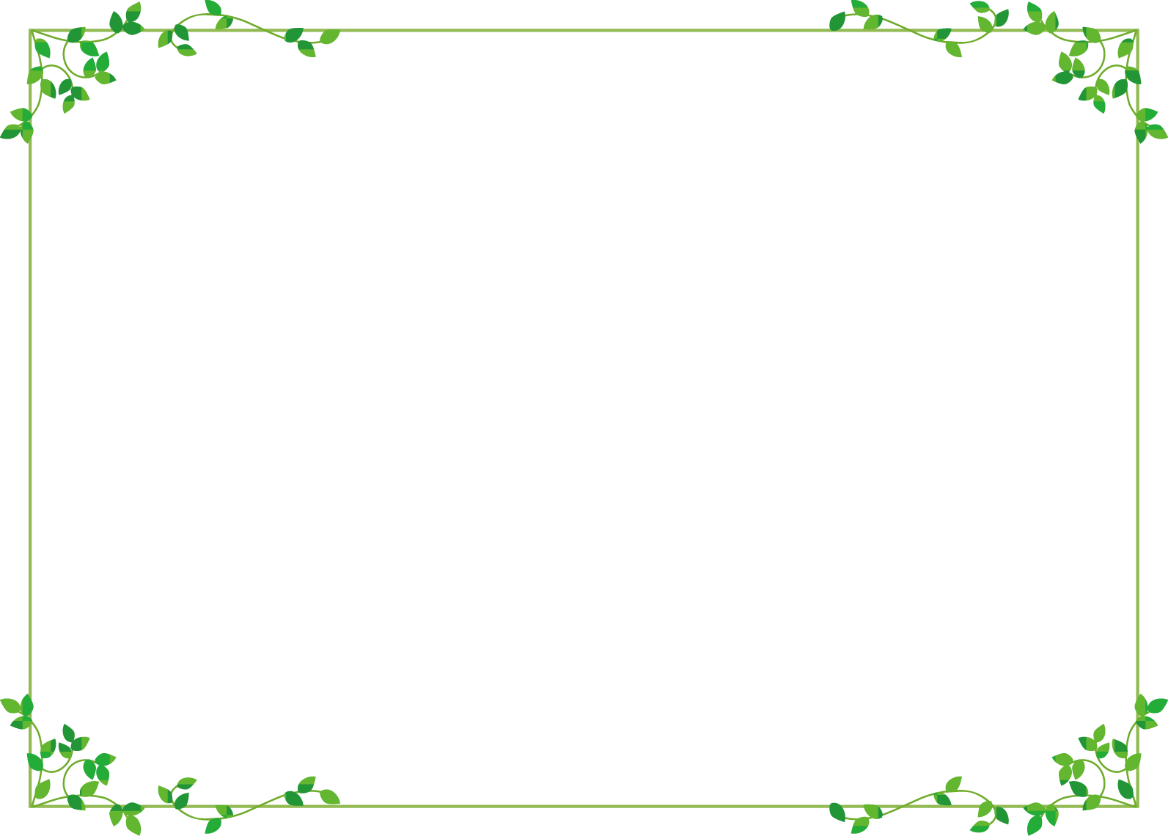 国（政府）は、様々な（　　　　）や（　　　　）
を成立させ、被災地の支援を行った。
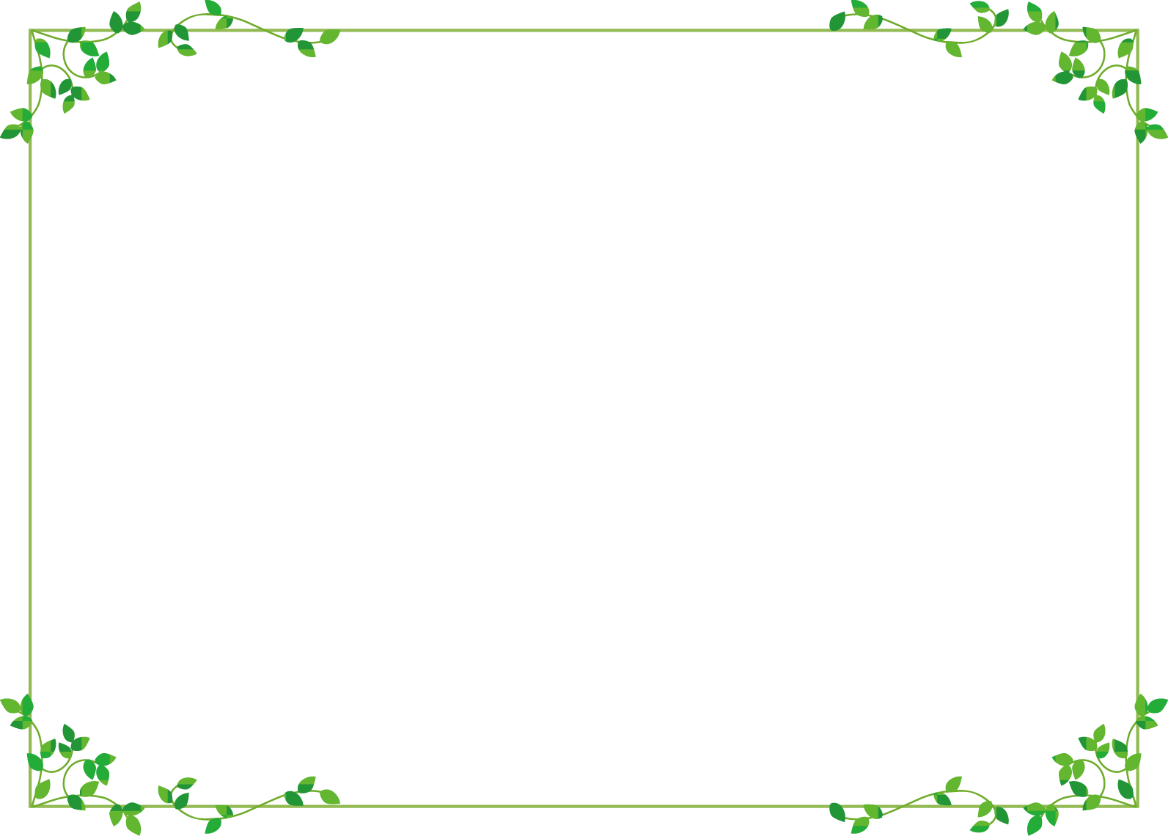 法律（や）補正予算
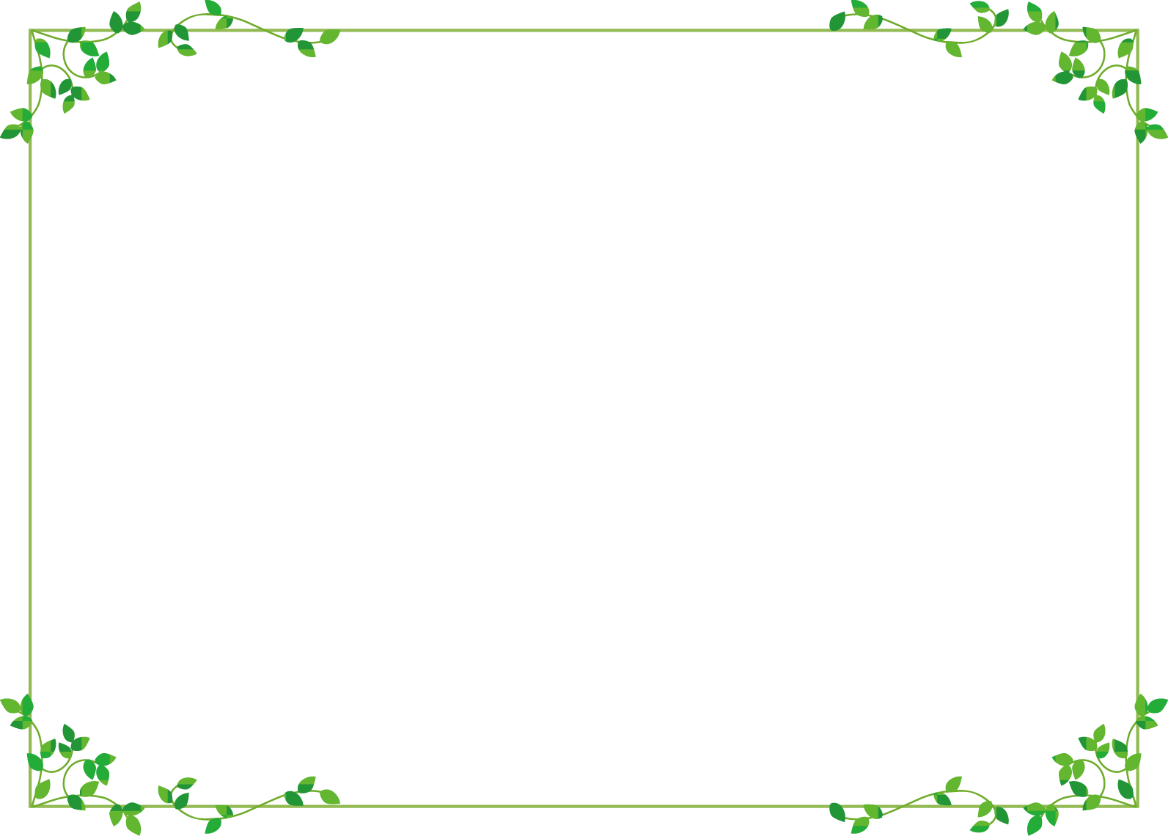 被災地の支援にあてる予算には、
国民や企業から集められた（　　　）が
使われる。
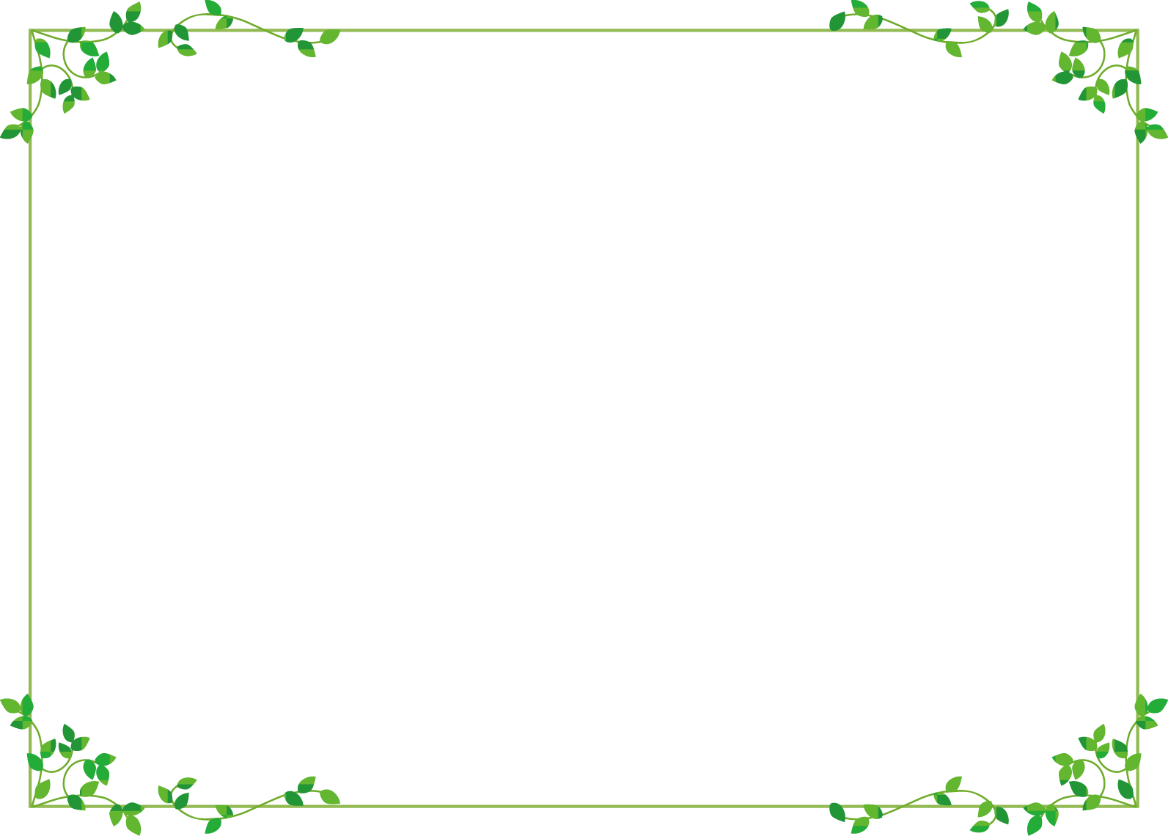 税　金
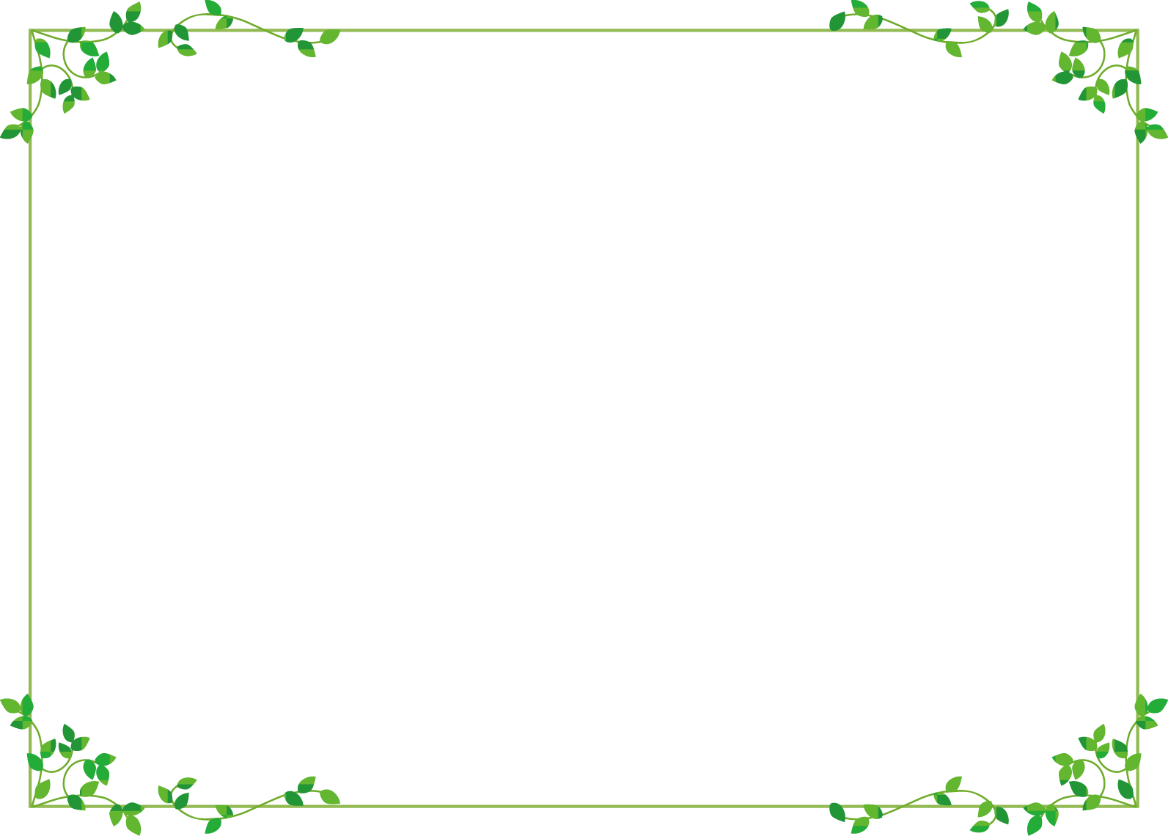 ２０１３年１月１日から２０３７年１２月３１日
までの間、国民や企業が特別な税金を国に
納めることになっている。この税金のことを
（　　　　　）という。
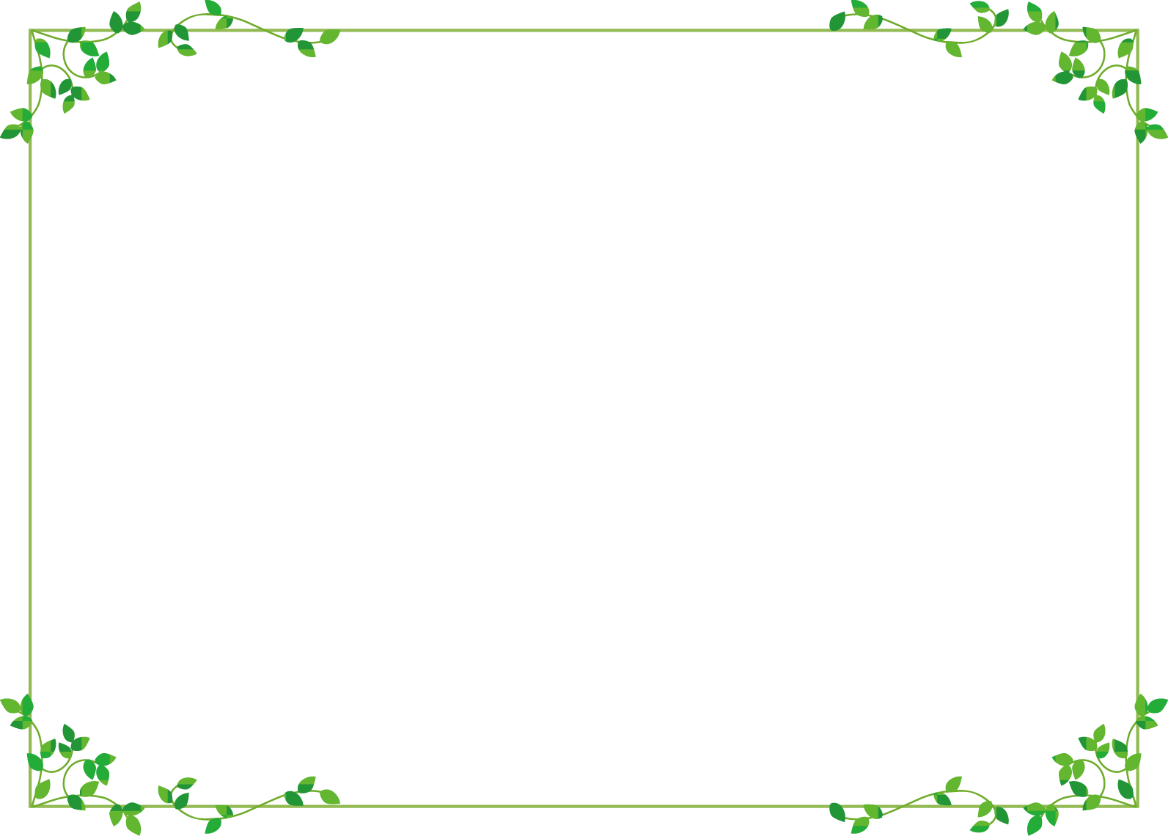 復興特別税
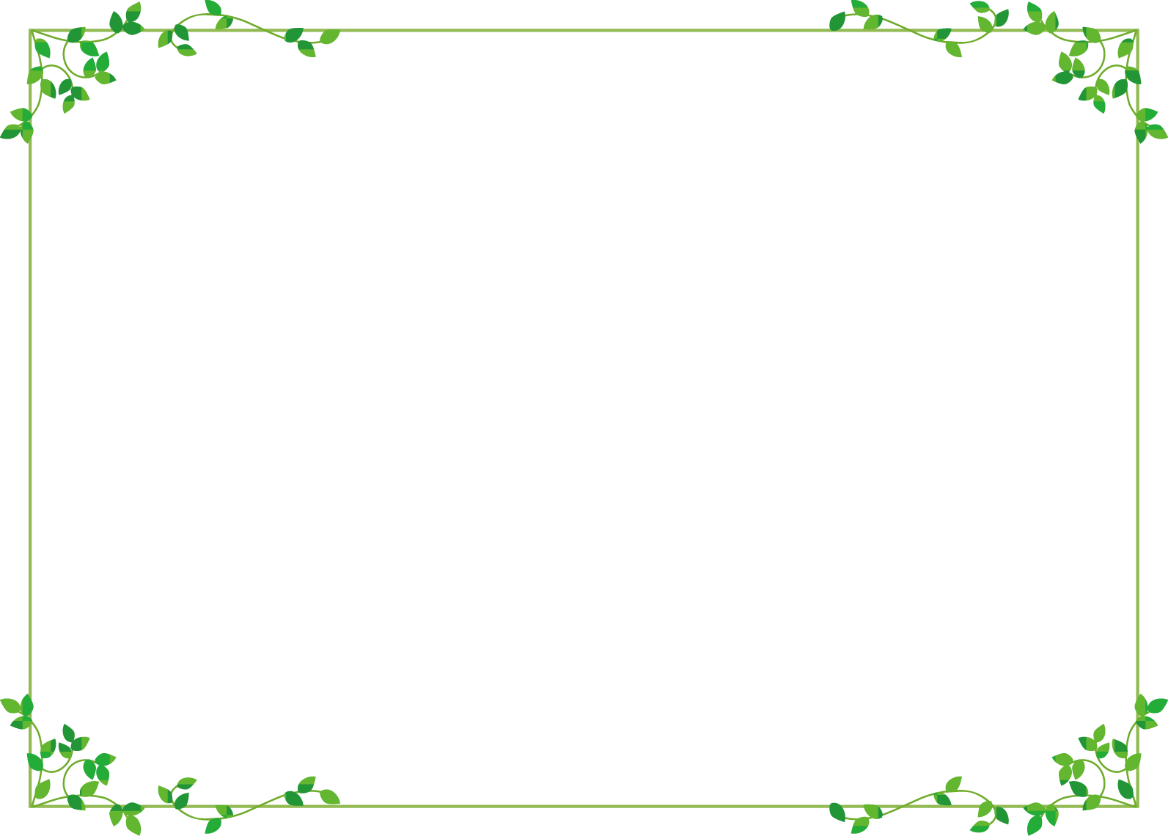 気仙沼市震災復興会議には（　　　　）も
参加して、いろいろと話し合った。
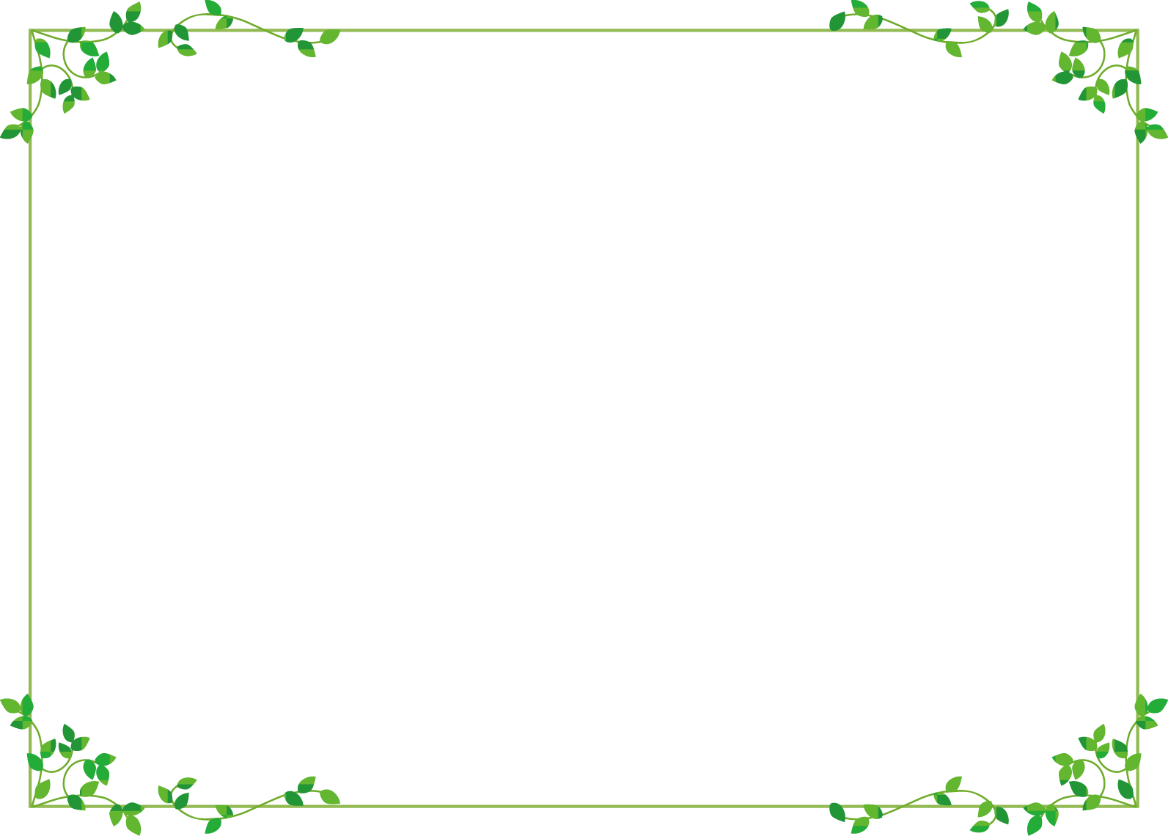 市　民
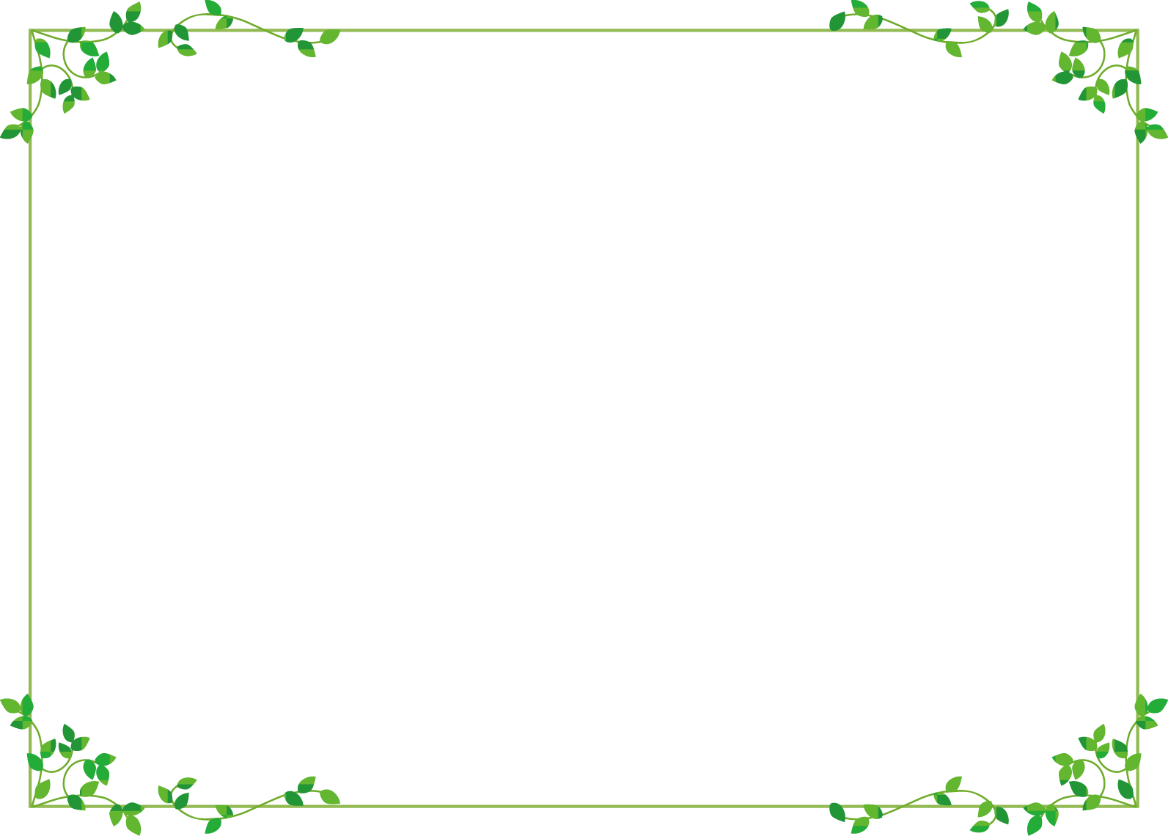 気仙沼市では、（「　　　　　」）を合い言葉に
大震災を克服し、新しい気仙沼市をつくる
ための、（　　　　　　　　　）をつくった。
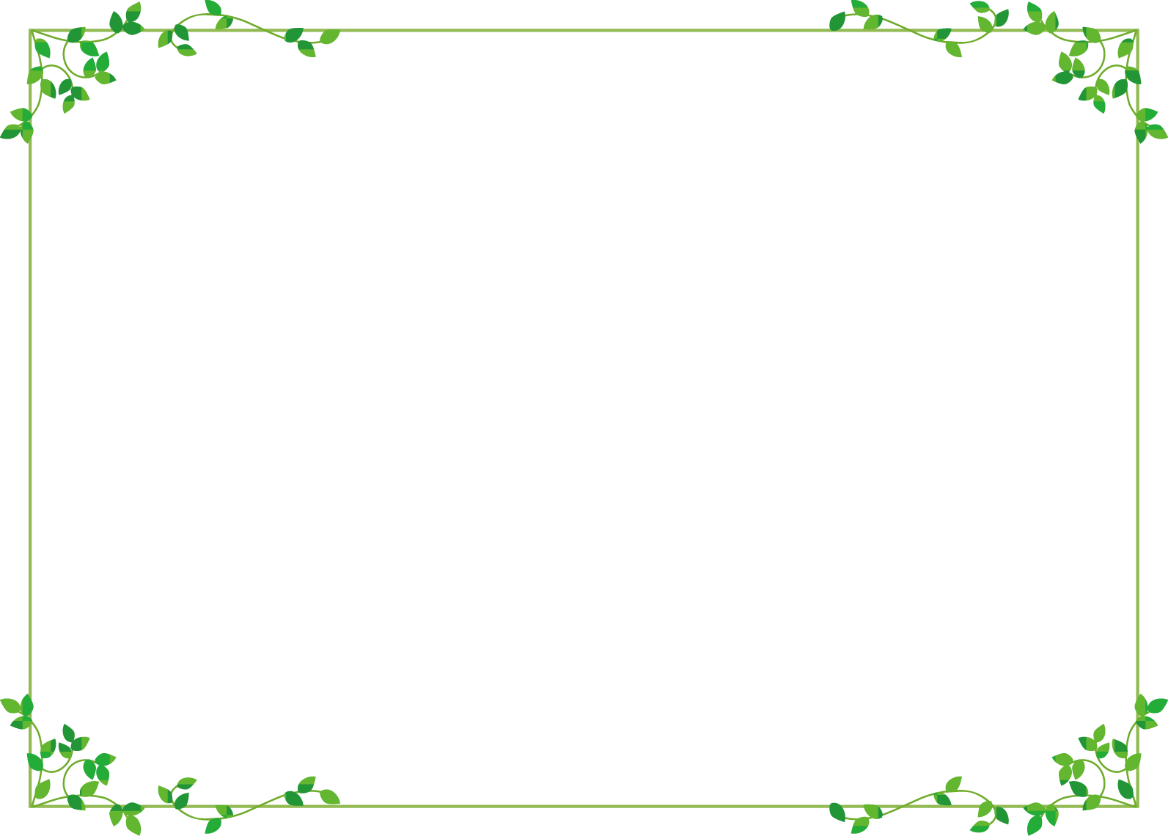 「海と生きる」

気仙沼市震災復興計画
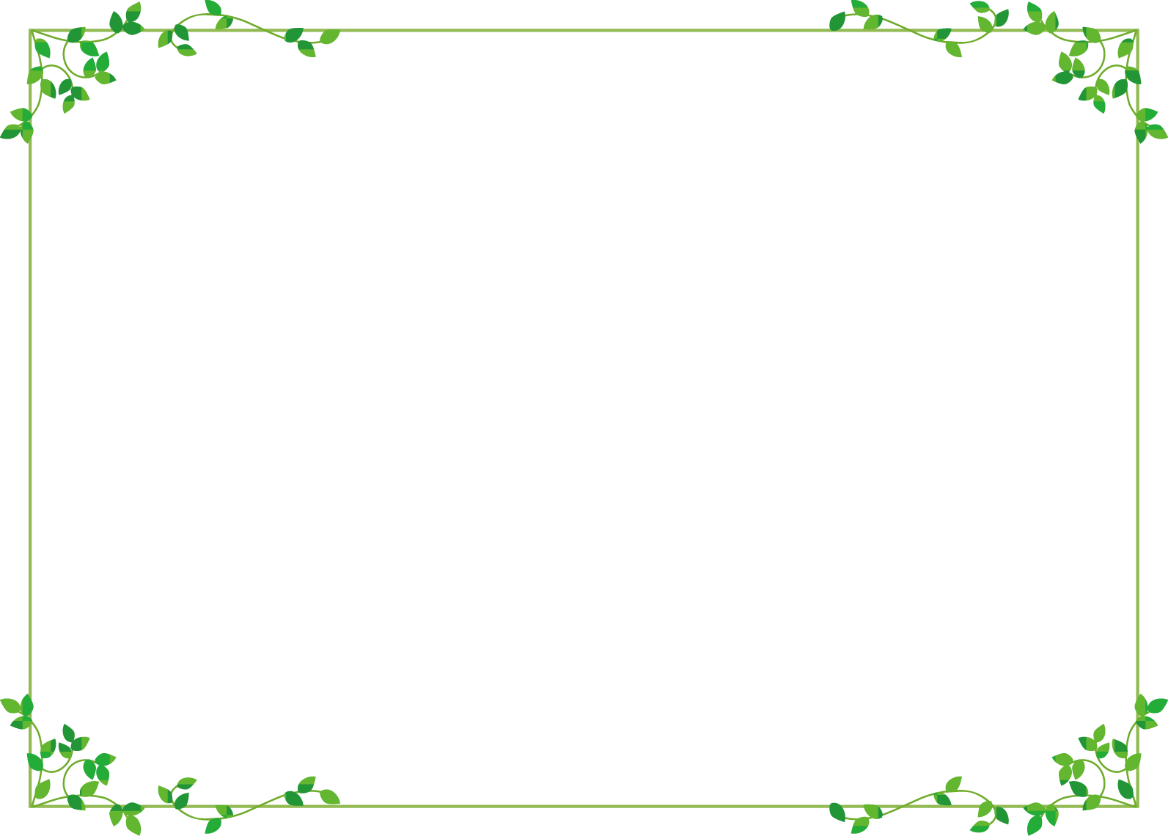 気仙沼漁港も努力し、震災から３か月後には、
（　　　　　）の水揚げを再開させた。
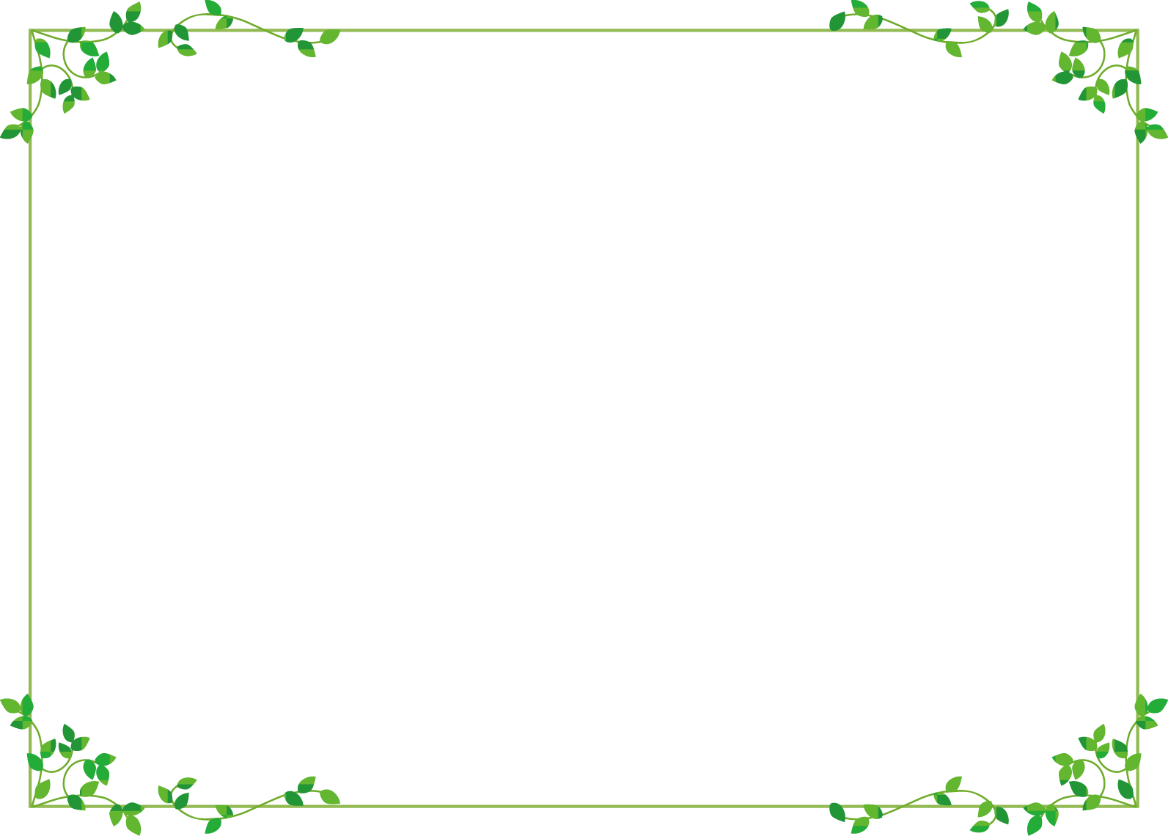 生鮮かつお
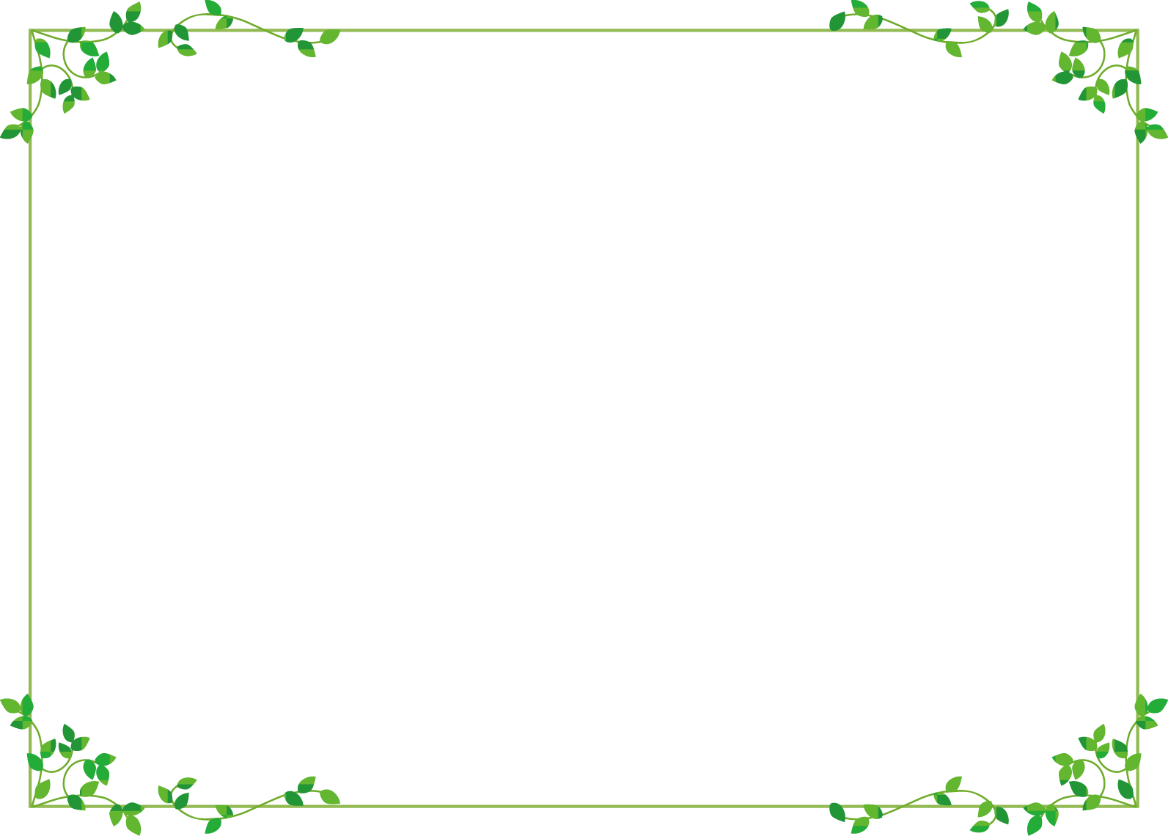 気仙沼漁港は、生鮮かつおの水揚げ
日本一を（　　　）年以上も続けている。
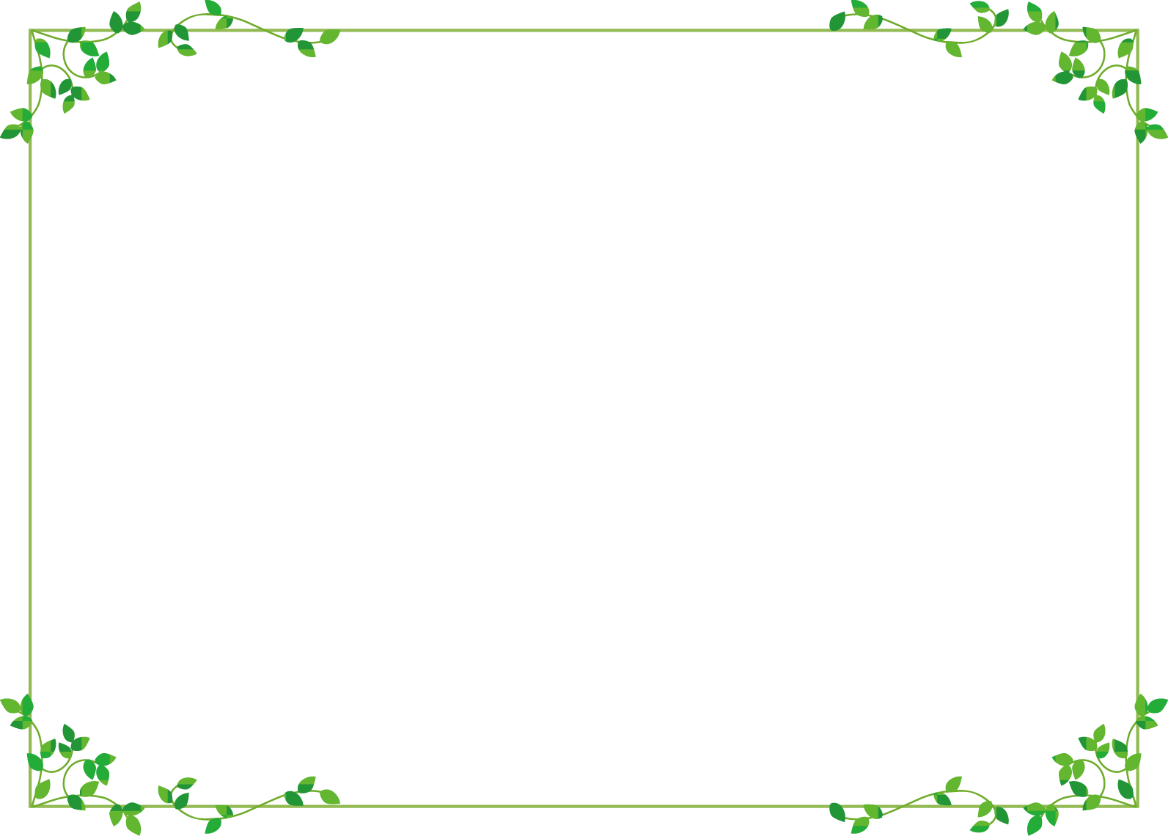 ２０（年以上）
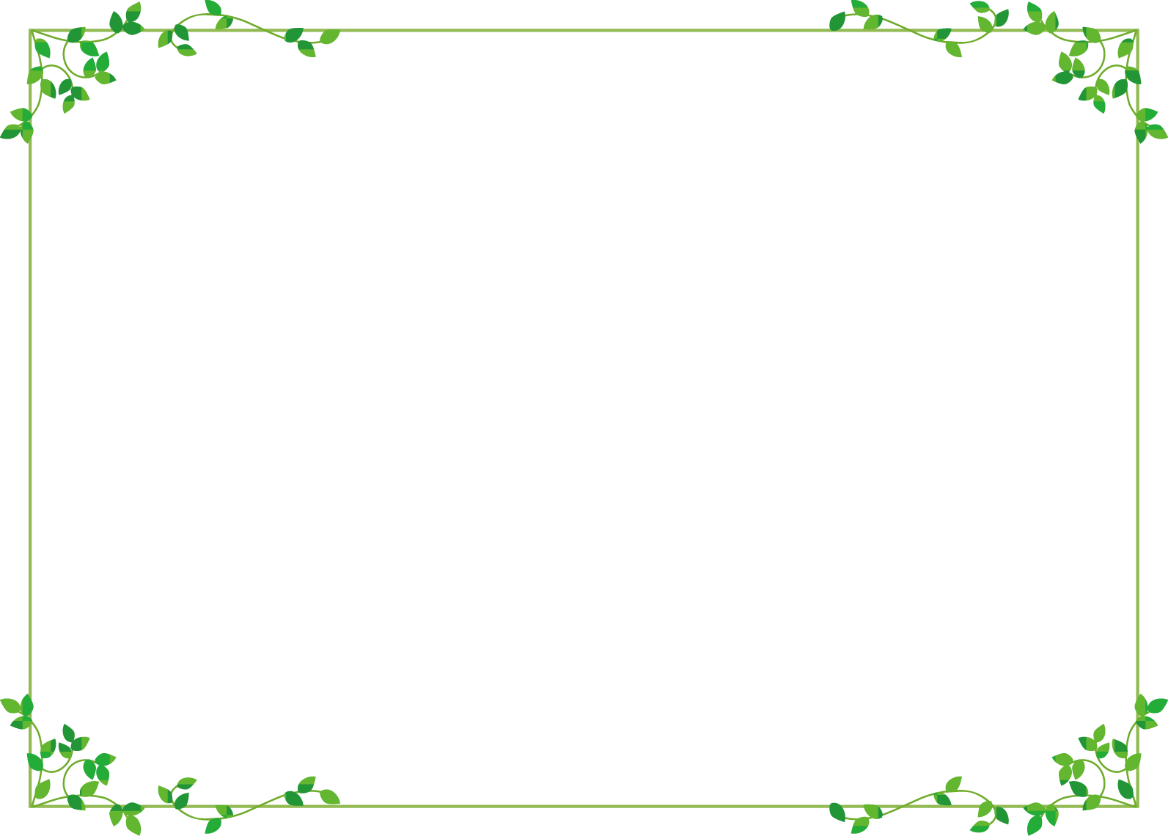 気仙沼市では、震災前から（　　　　　）が
問題となっていた。
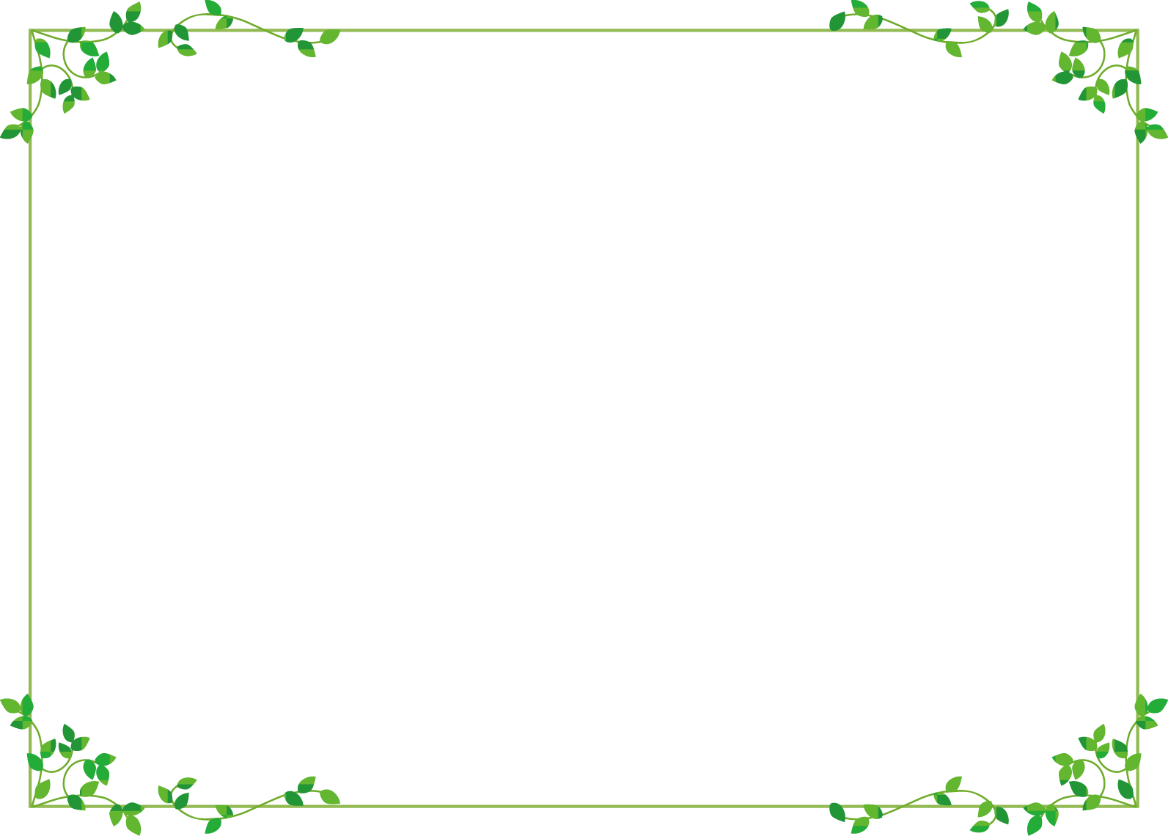 人口の減少
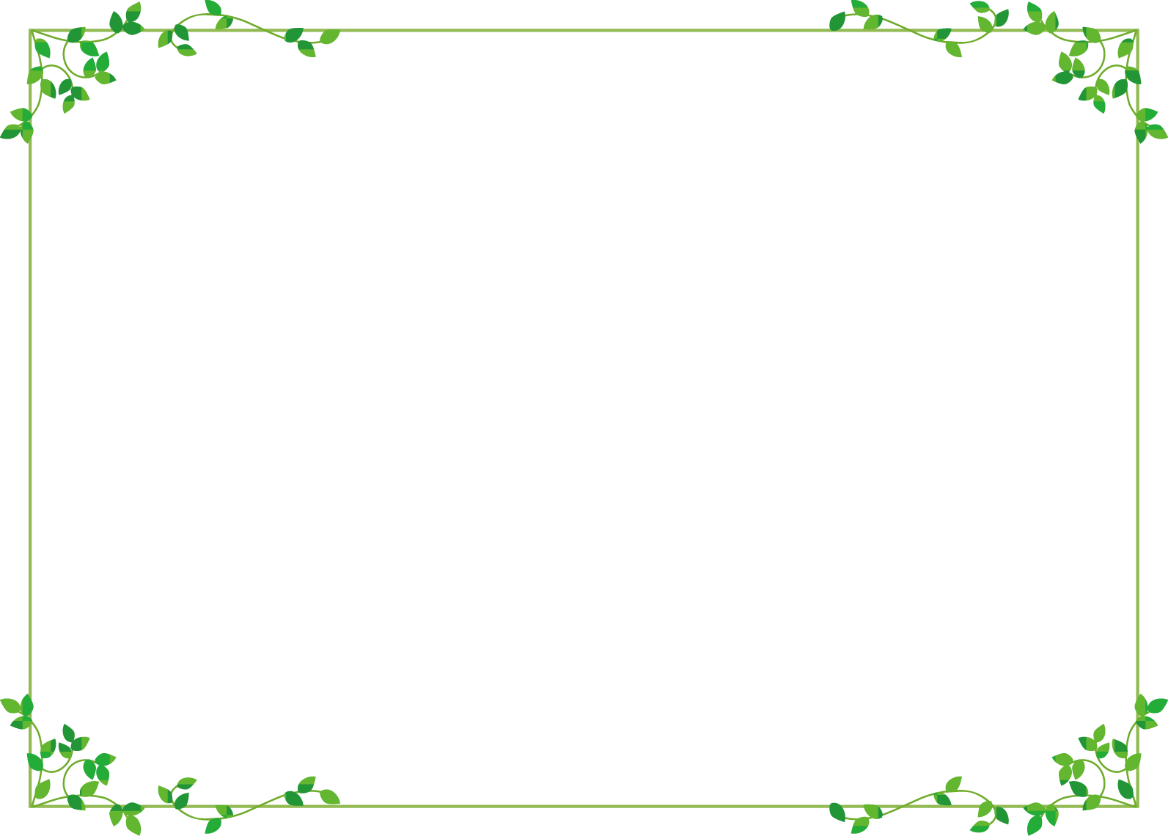 気仙沼市では、（　　　　　　　　）や
（　　　　　　　）の開発に取り組んでいる。
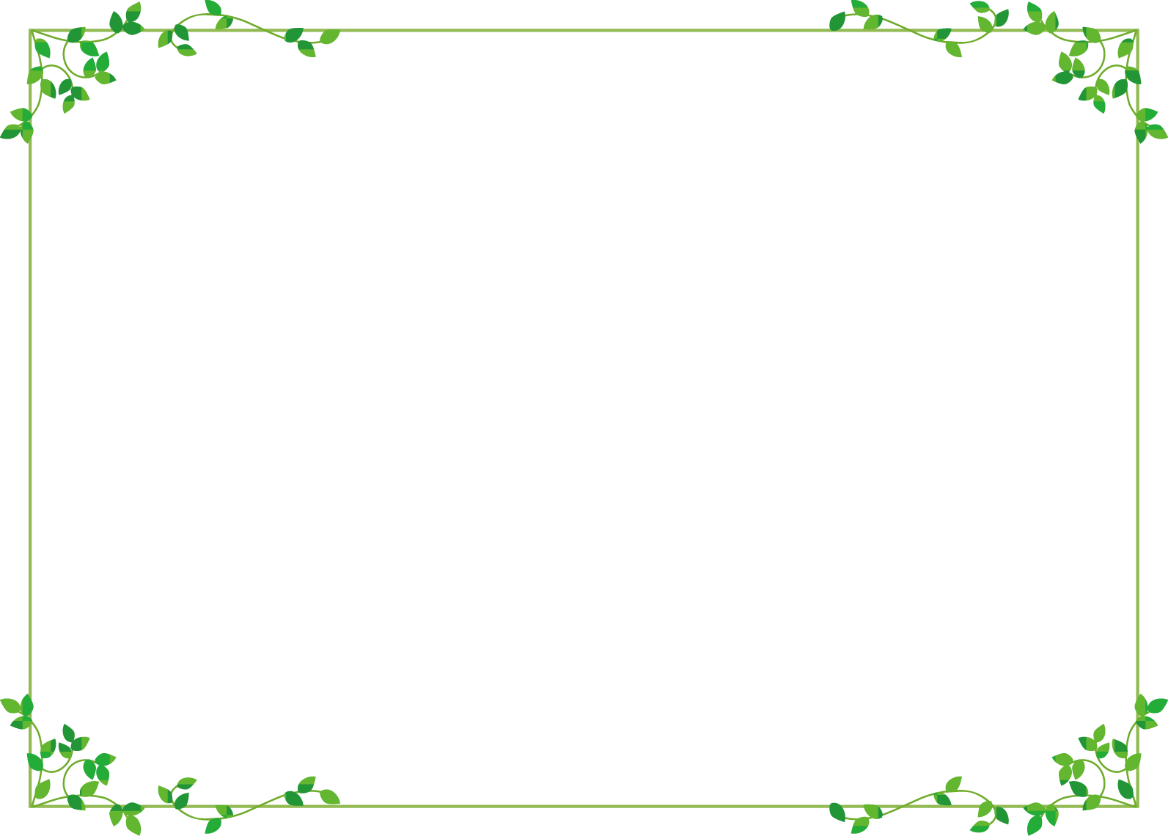 水産資源を生かした商品や
　　　　　観光メニュー
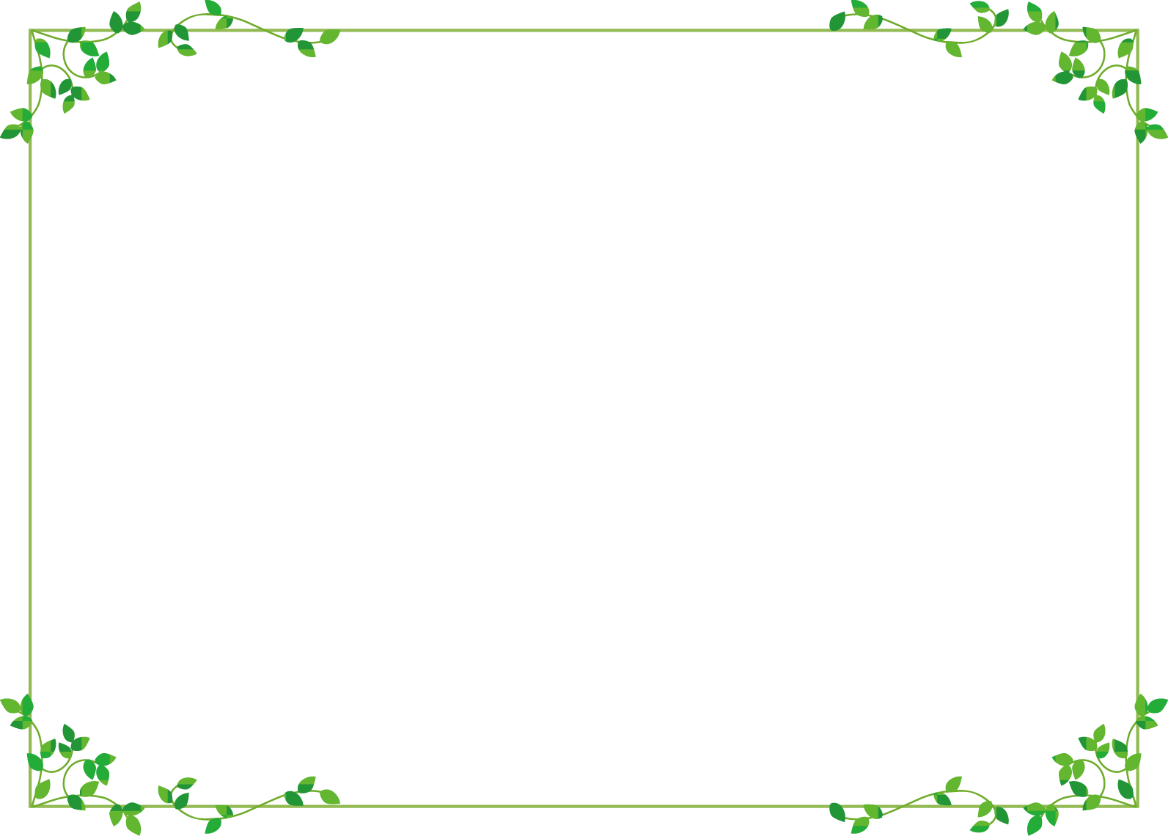 政治は、（　　　　　　　）をかなえる働きを
している。
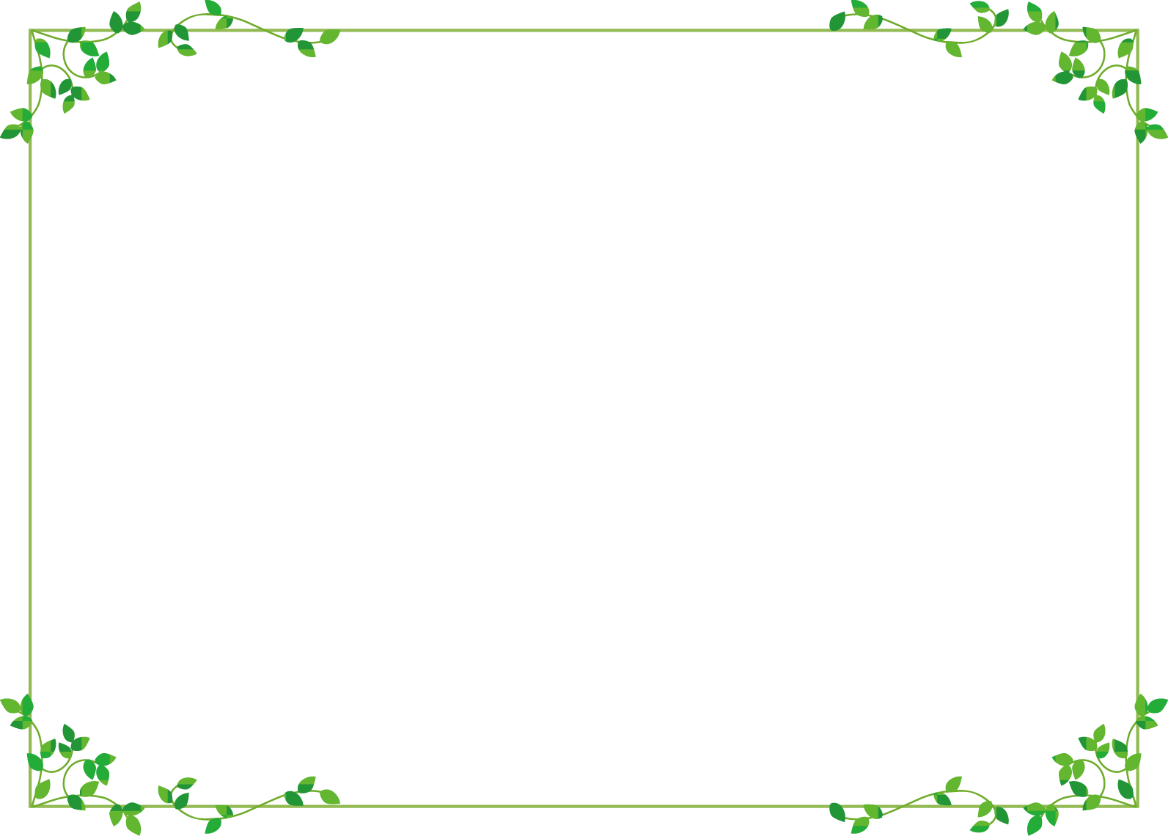 人々の願い